Big Bluestem management using high density short duration grazing
Root Prairie Galloways 
FNC10-842
NCR-SARE’s Farmers Forum, 2015
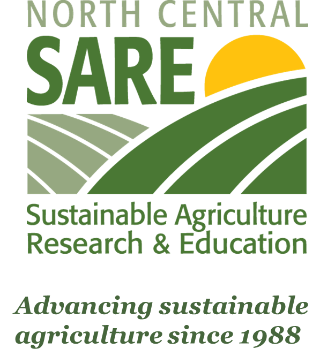 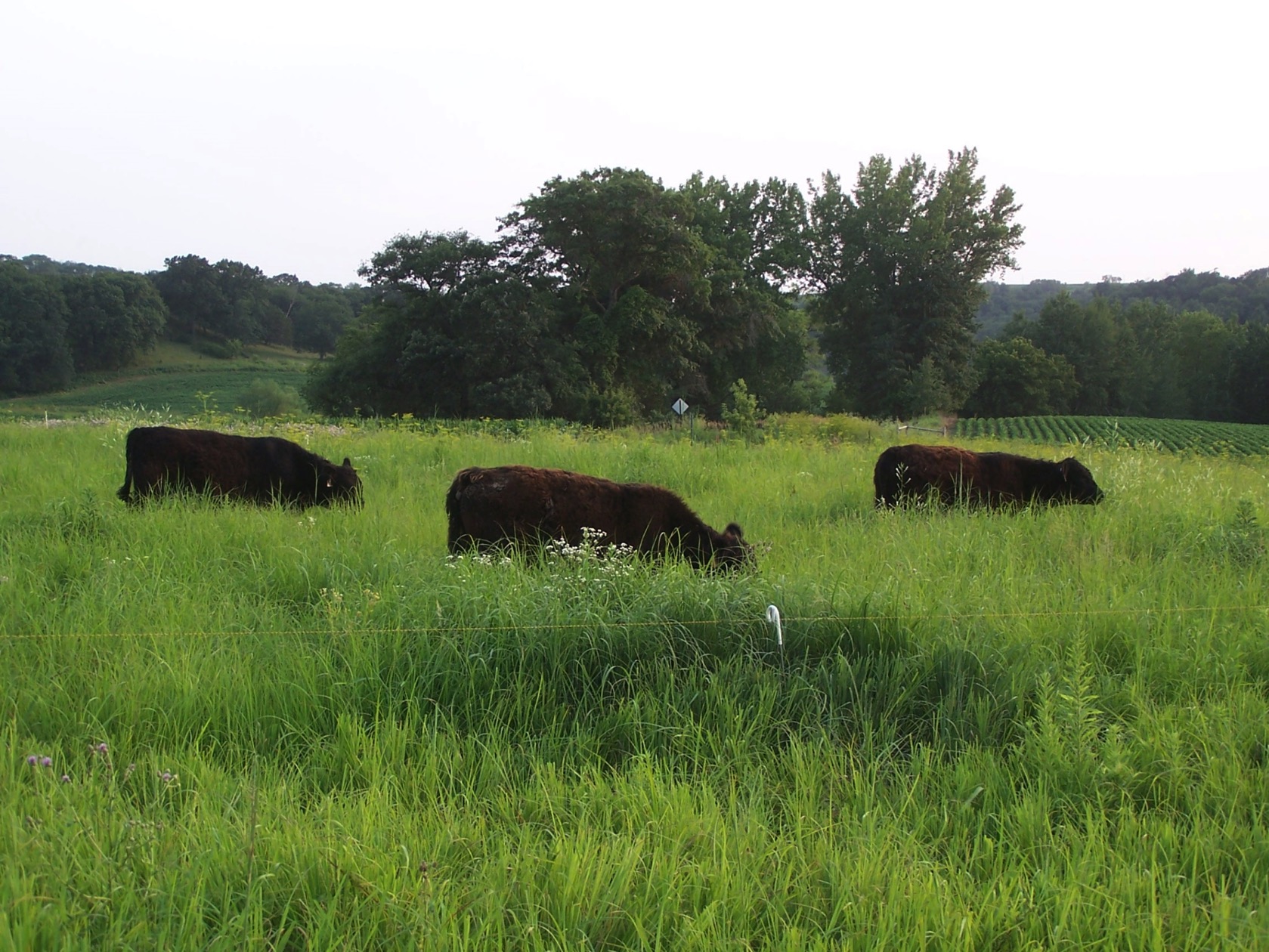 Root Prairie GallowaysBrad & Leslea HodgsonFountain, MN
Big Bluestem pastures established spring 2000
Truax No-till drill

Local Genotype seed

One seeding into former cornfield the other into bean stubble

Mowed the weeds yr. 1

Burned the fields a few years later

Hayed them a few times
Effects of a hard early graze on Big Bluestem pastures
We had an idea about grazing early in the spring ahead of the Bluestem breaking dormancy. 
The idea was to graze early, but after the cool season species had started to grow. The plan was to graze them hard to put them at a disadvantage for when the Bluestem would break dormancy just after we finished grazing. 
We received the Farmer & Rancher grant from SARE and began our 3 year experiment in the spring of 2011.
We grazed on the dormant Bluestem for three years 2011,’12 & ‘13 and then compiled the data.
Subdivided into paddocks
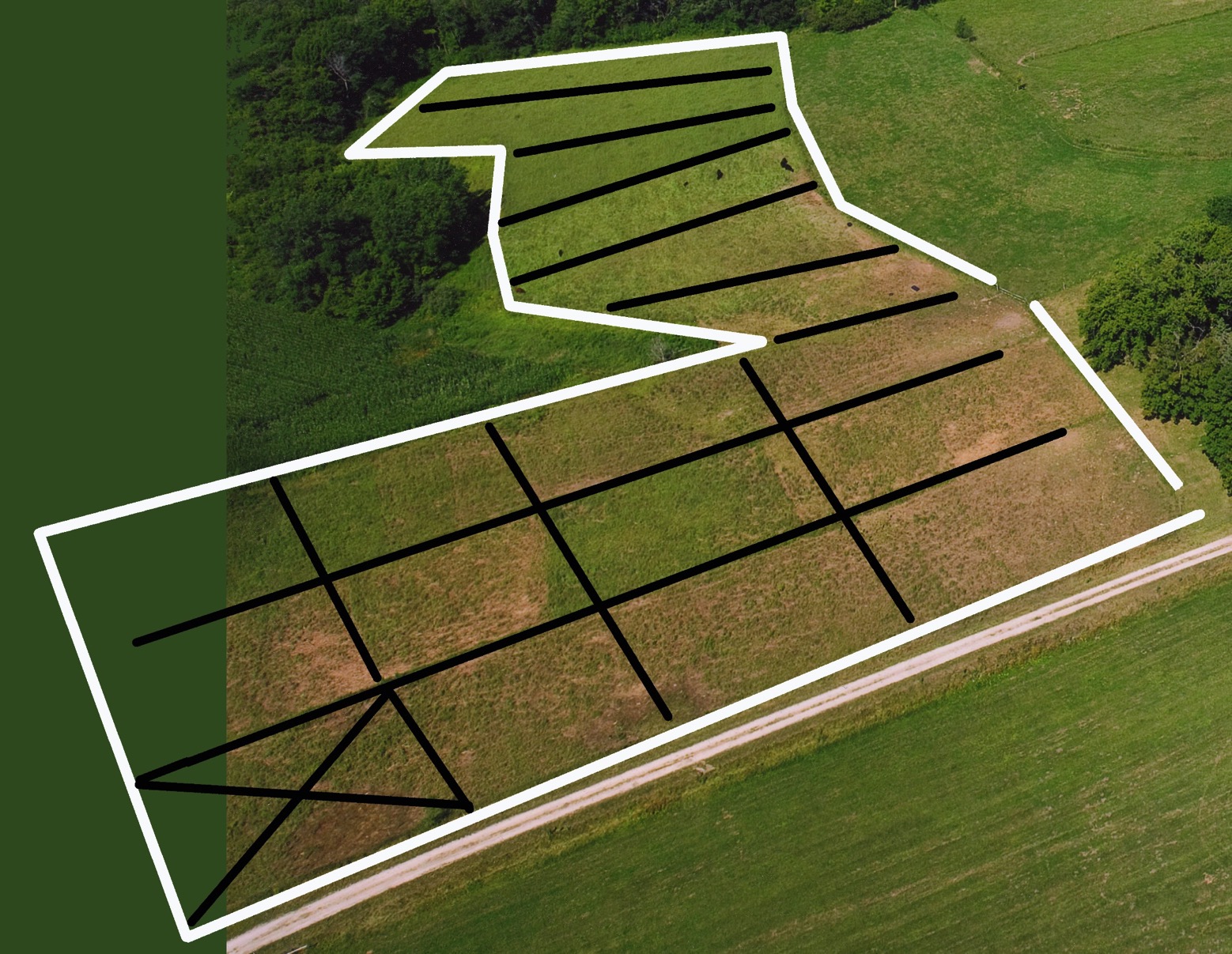 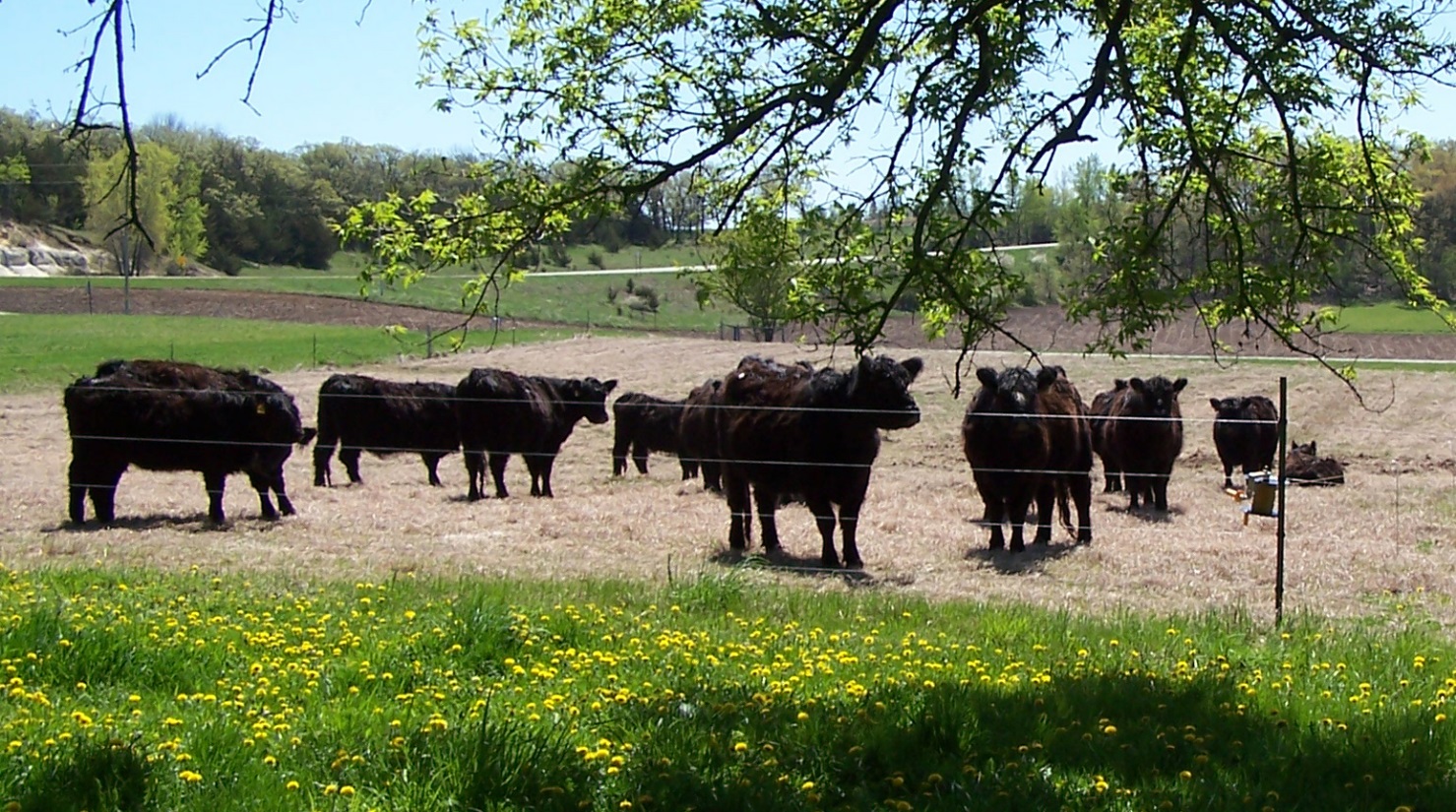 At first you wouldn’t think there was much out there.
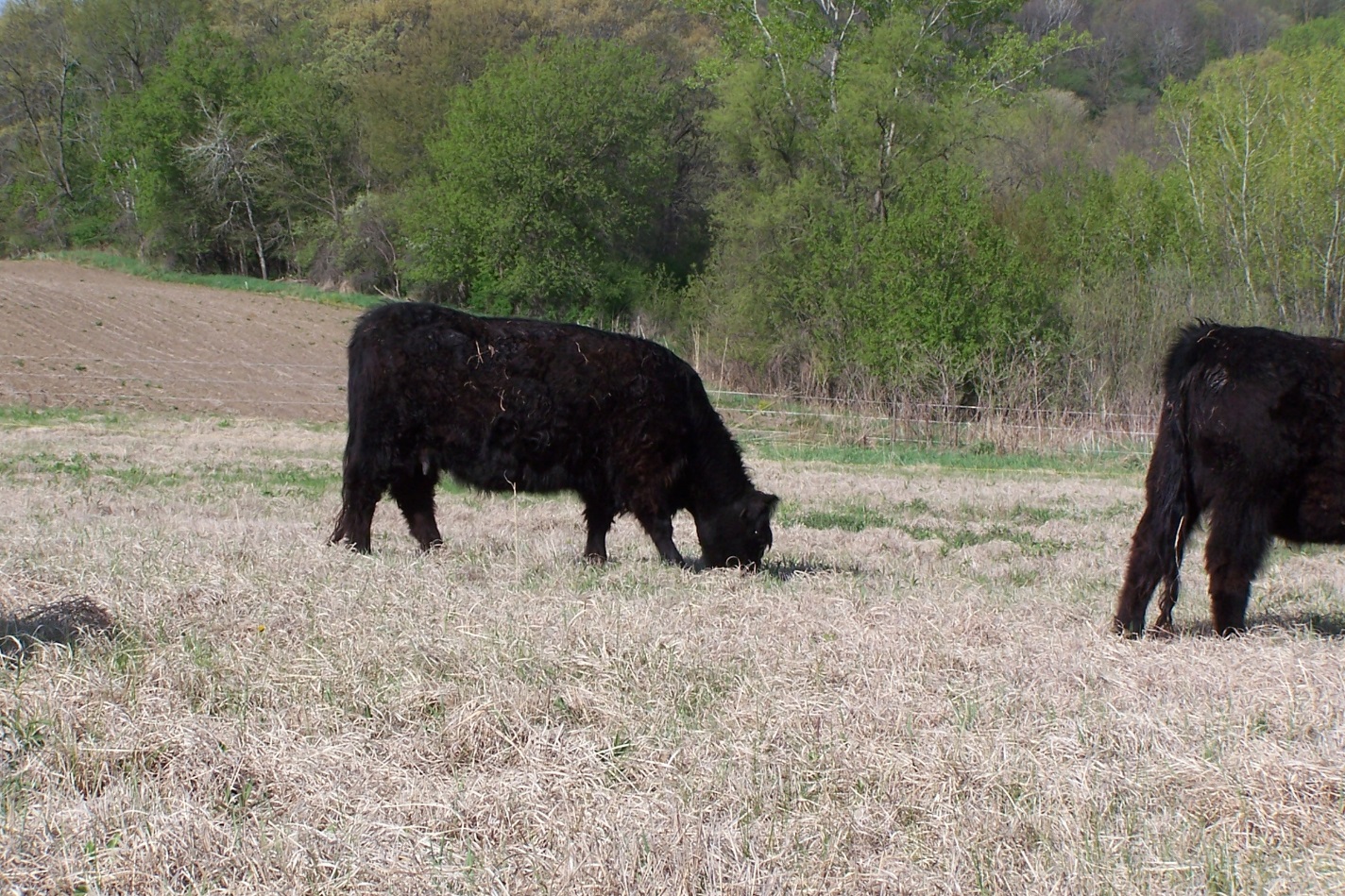 Making the adjustment to getting a mouthful of dead grass along with the green material.
Available forages:
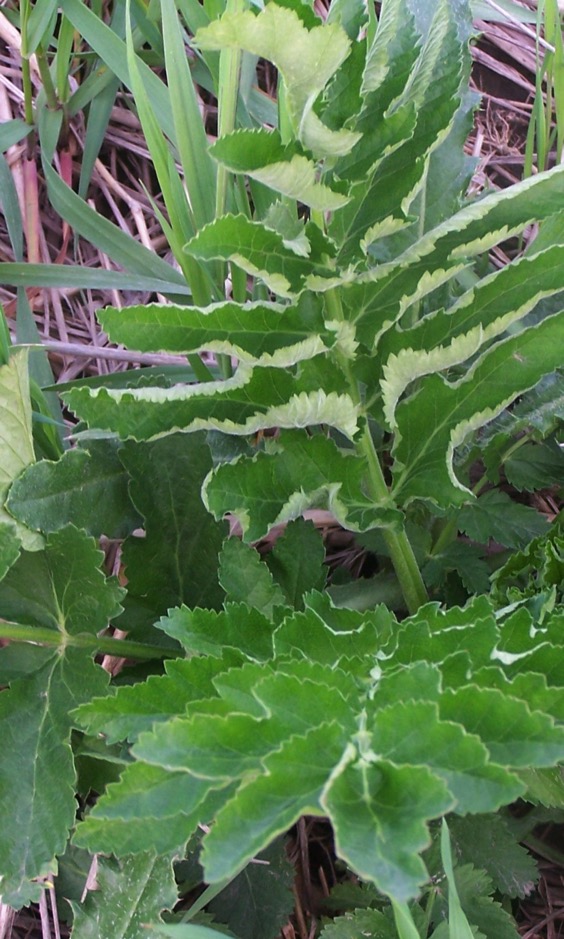 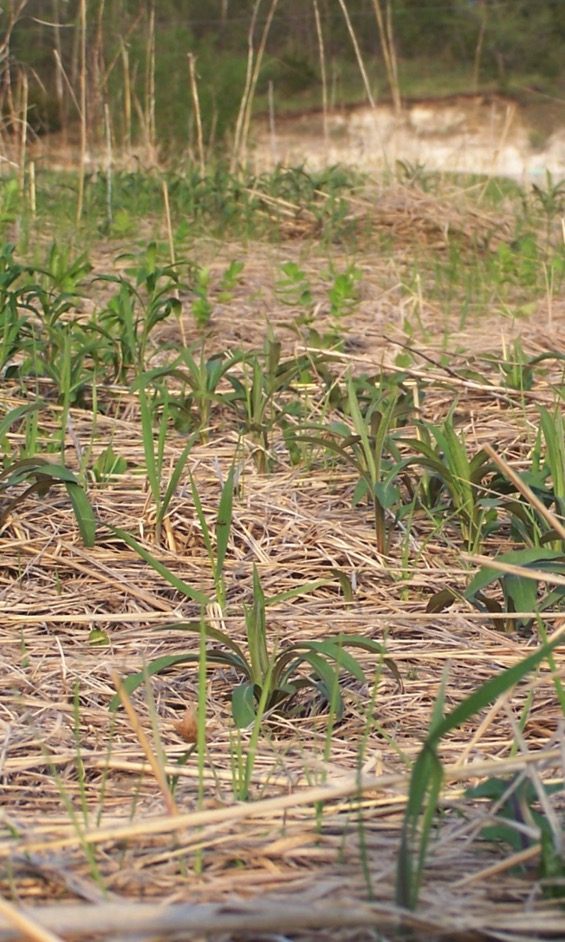 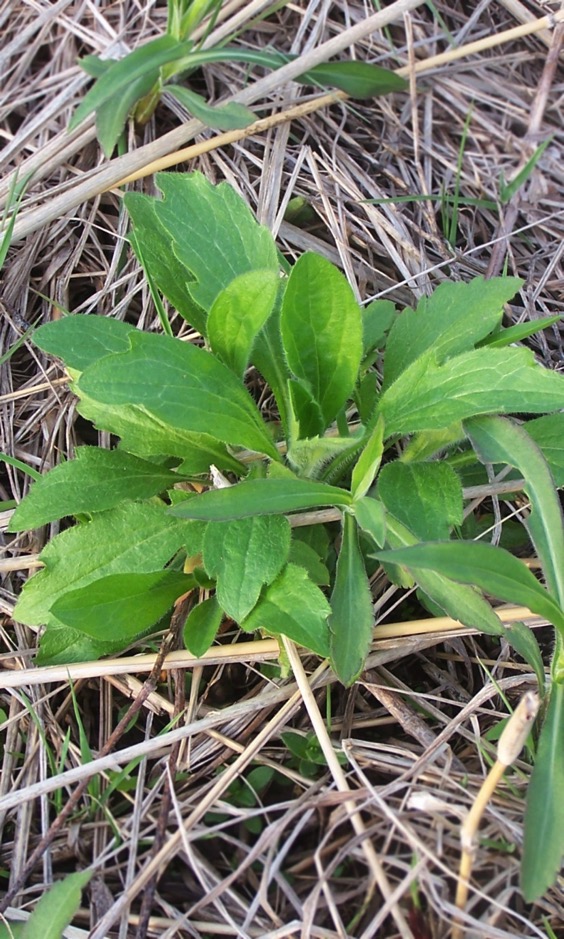 Wild Parsnip          Canada goldenrod              Asters
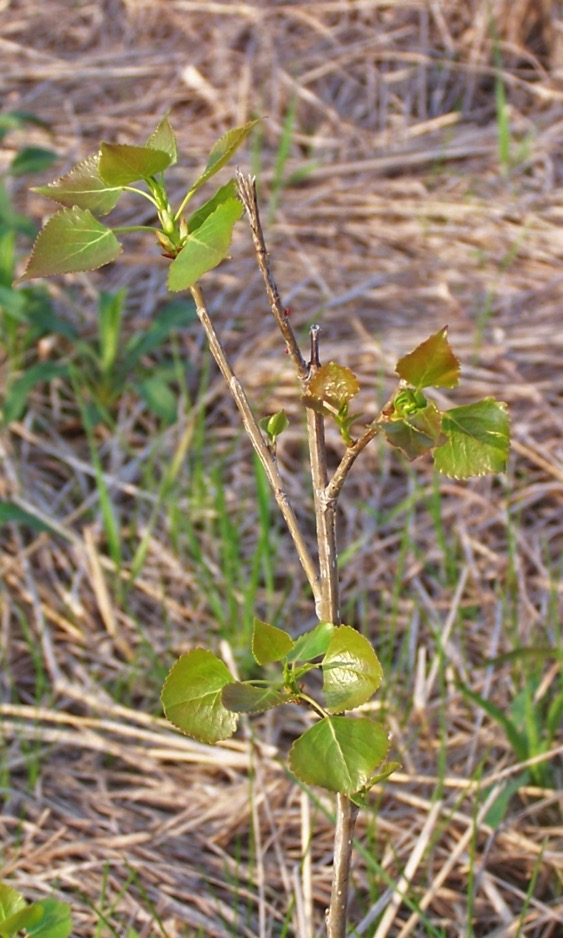 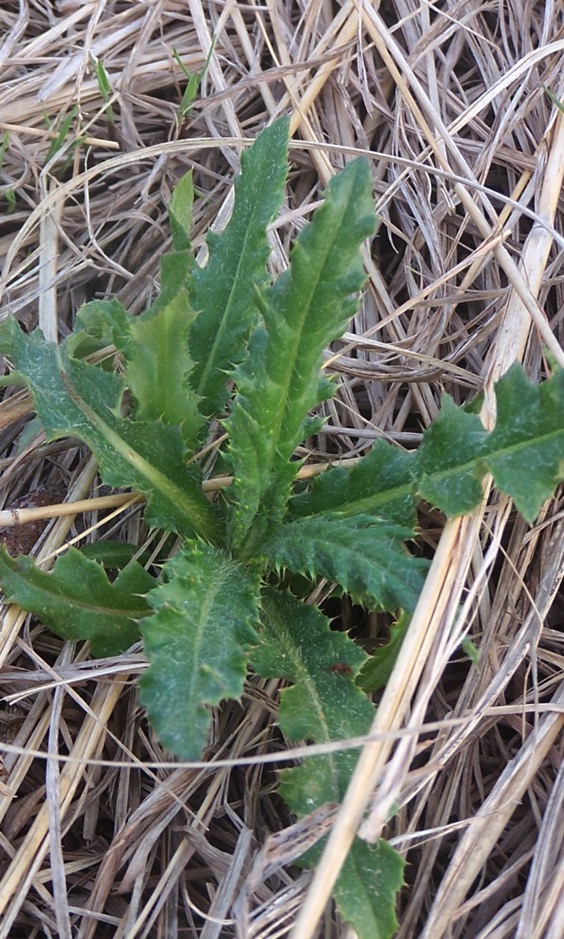 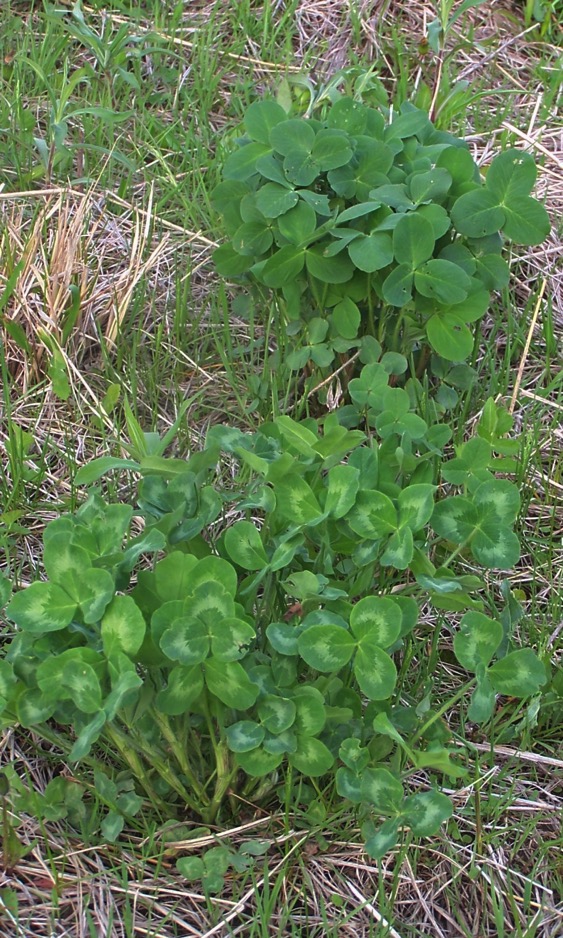 Aspen saplings        Canadian Thistles             Clovers
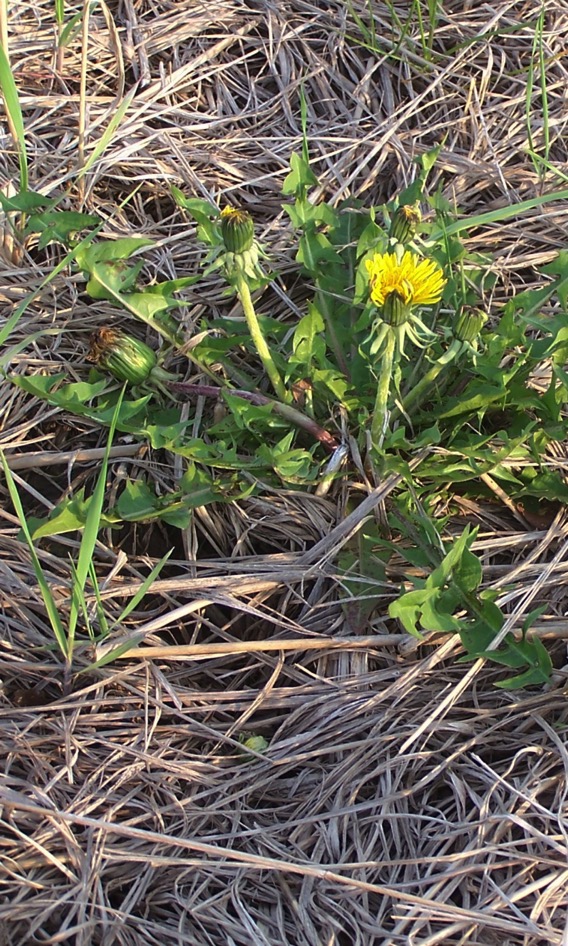 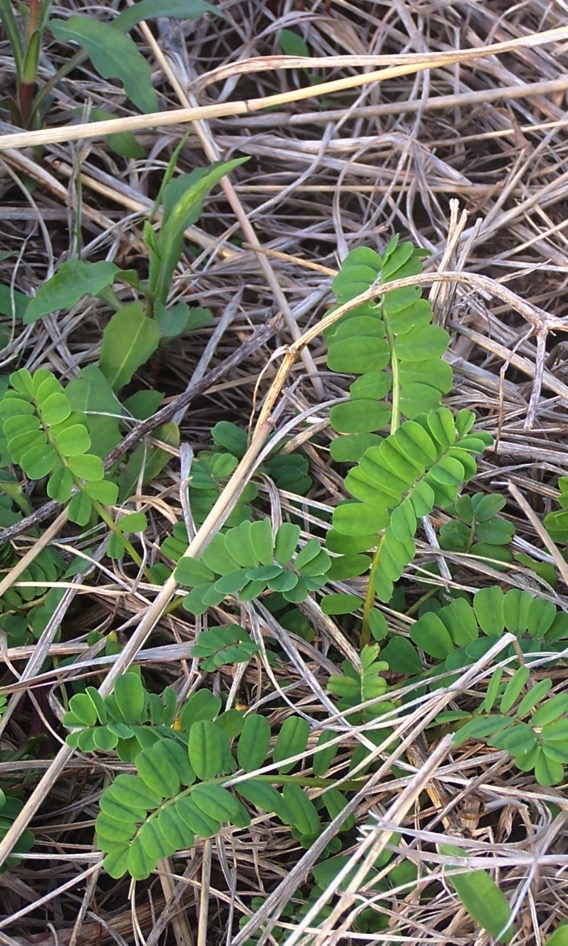 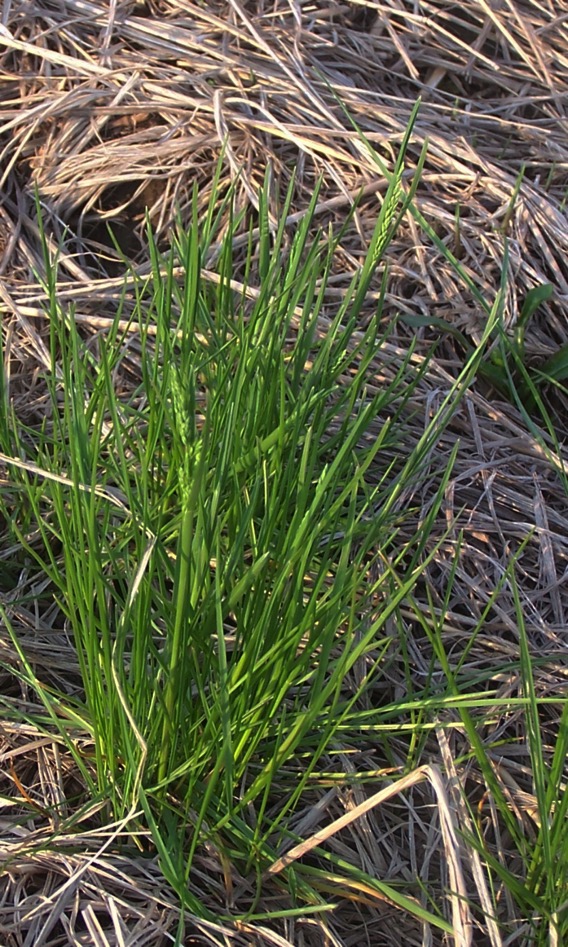 Dandelion                Crown Vetch        Kentucky Blue Grass
But mostly Canada Goldenrod & Kentucky Blue Grass
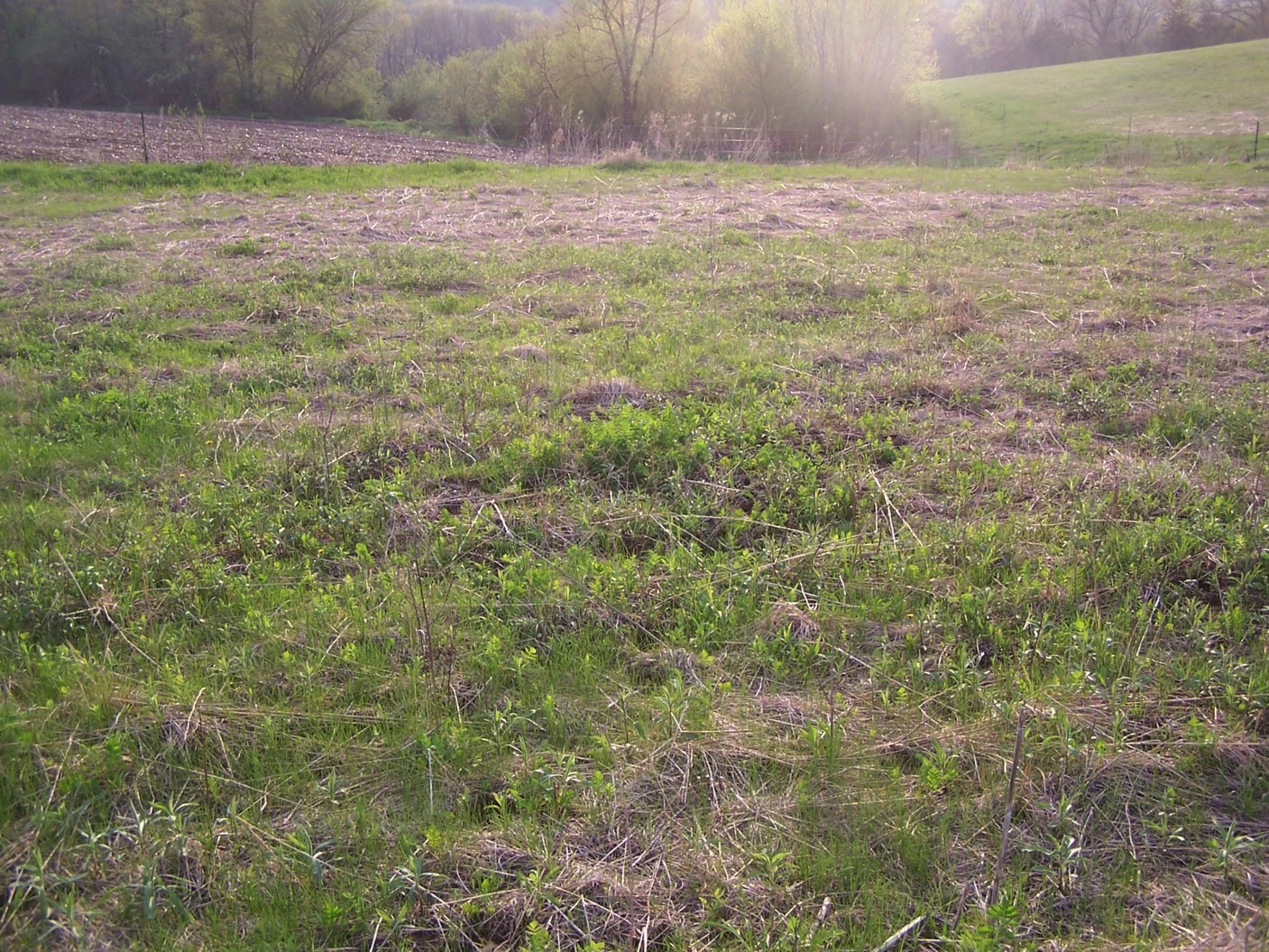 First graze through east field 5 ½ days, 16 cows on 2.5 acres
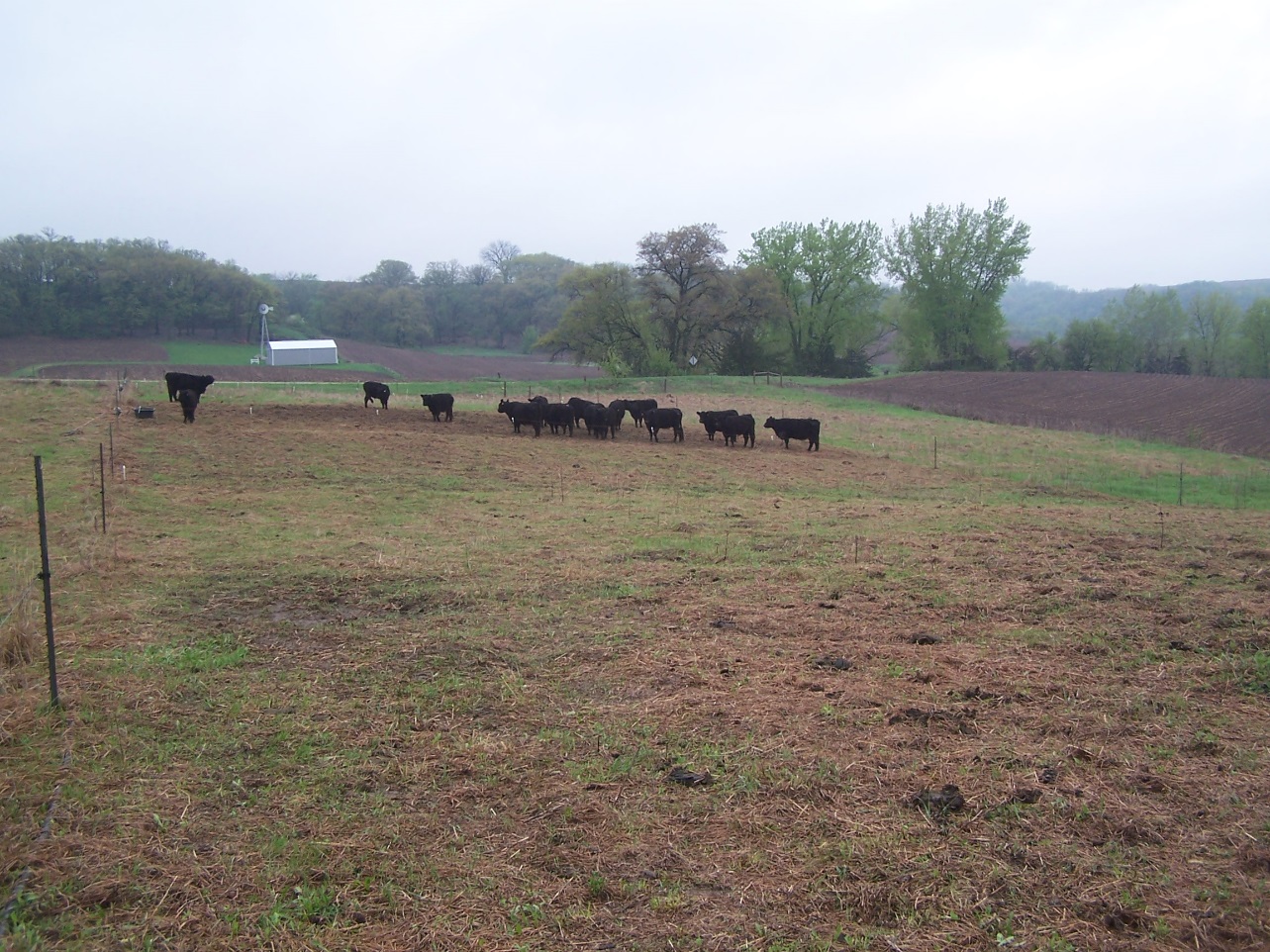 Same 16 cows on 1/5 acre for one half day with a rain
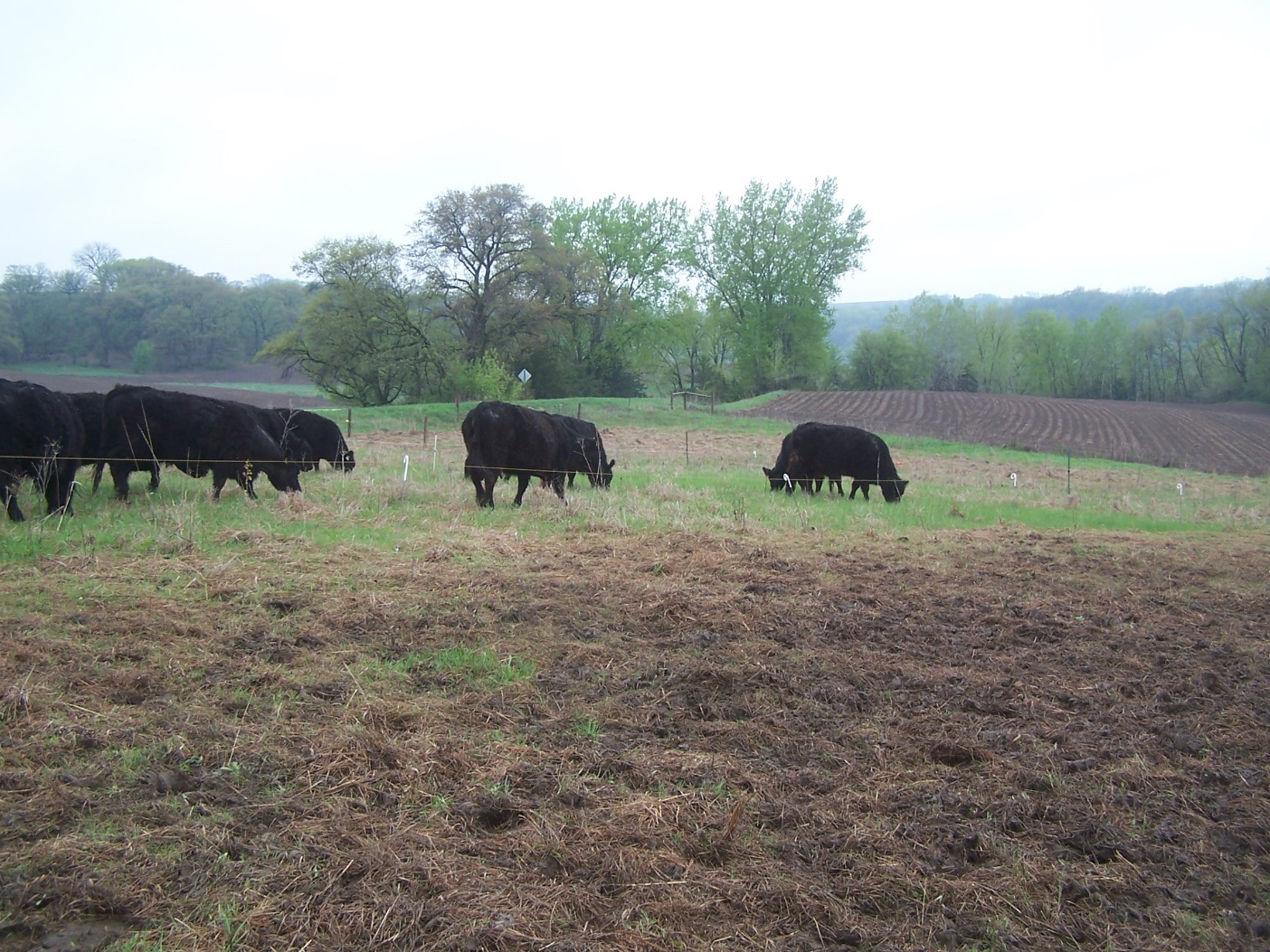 Good mixing of the old dried grass into the surface of the soil
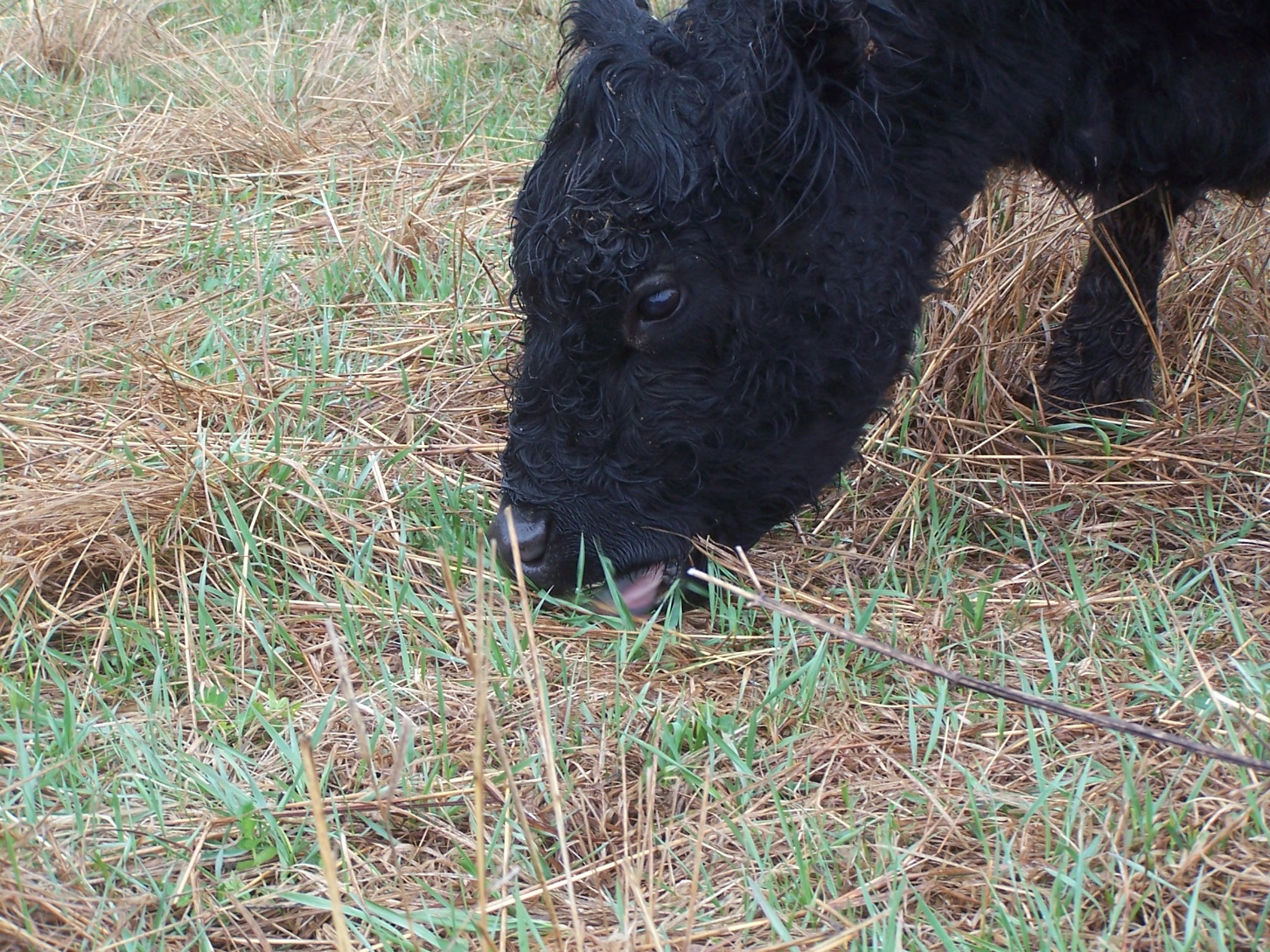 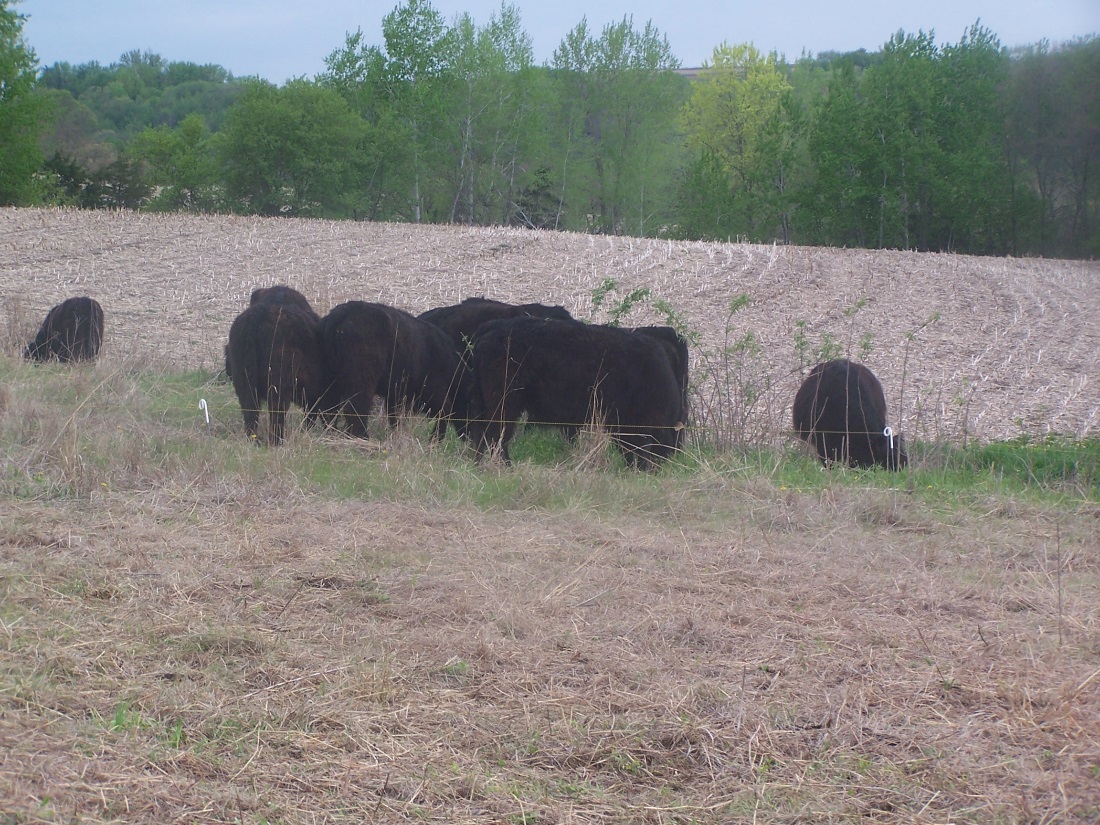 Before & After Elderberries
Elderberries
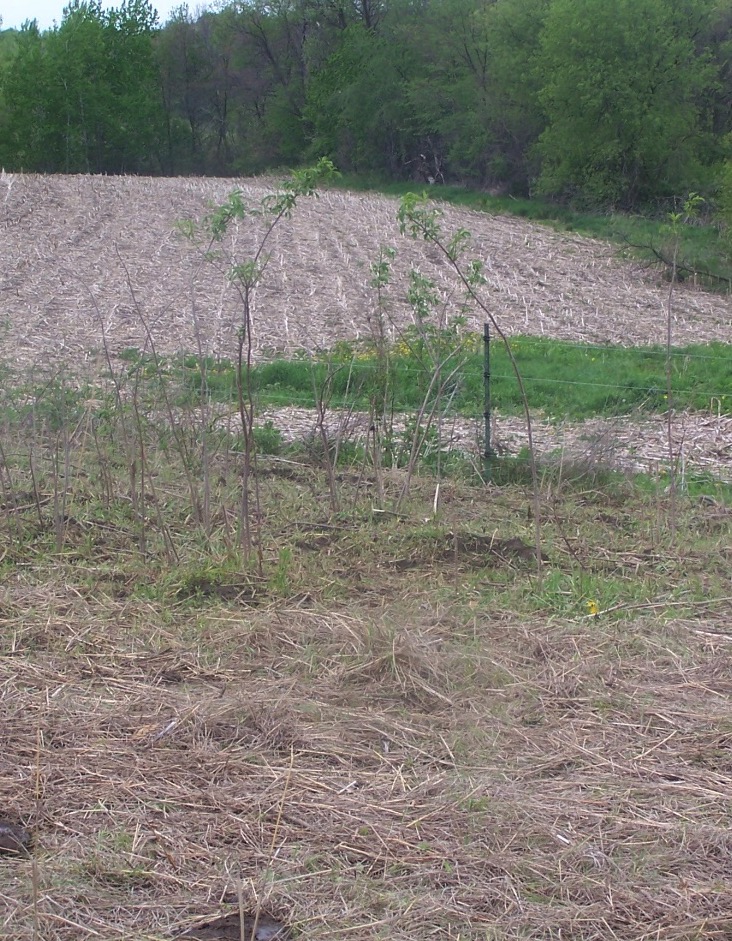 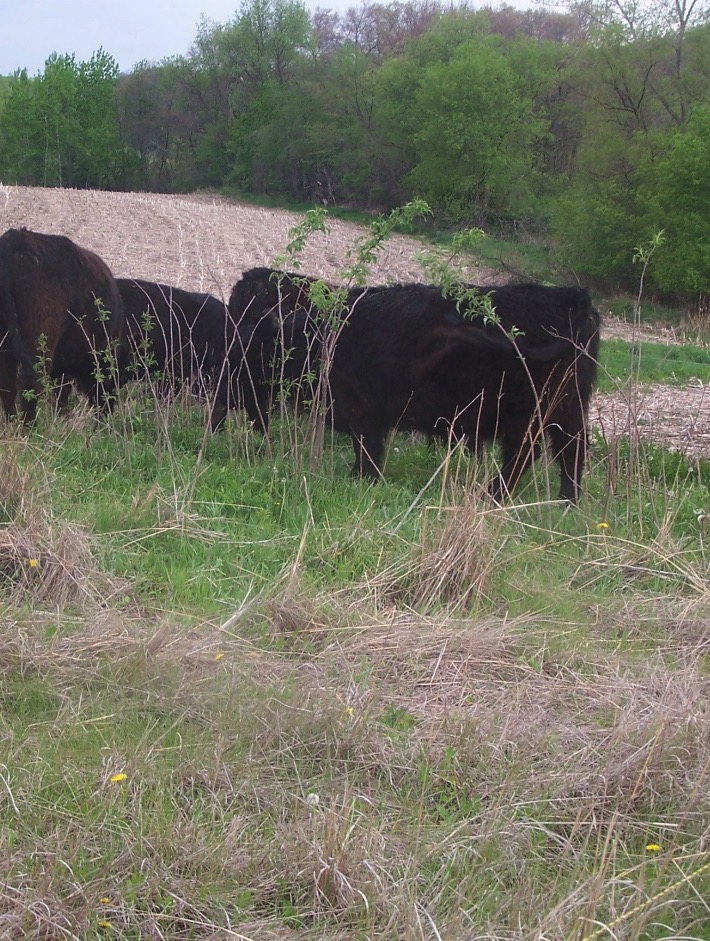 Before                                                       After
May 3rd
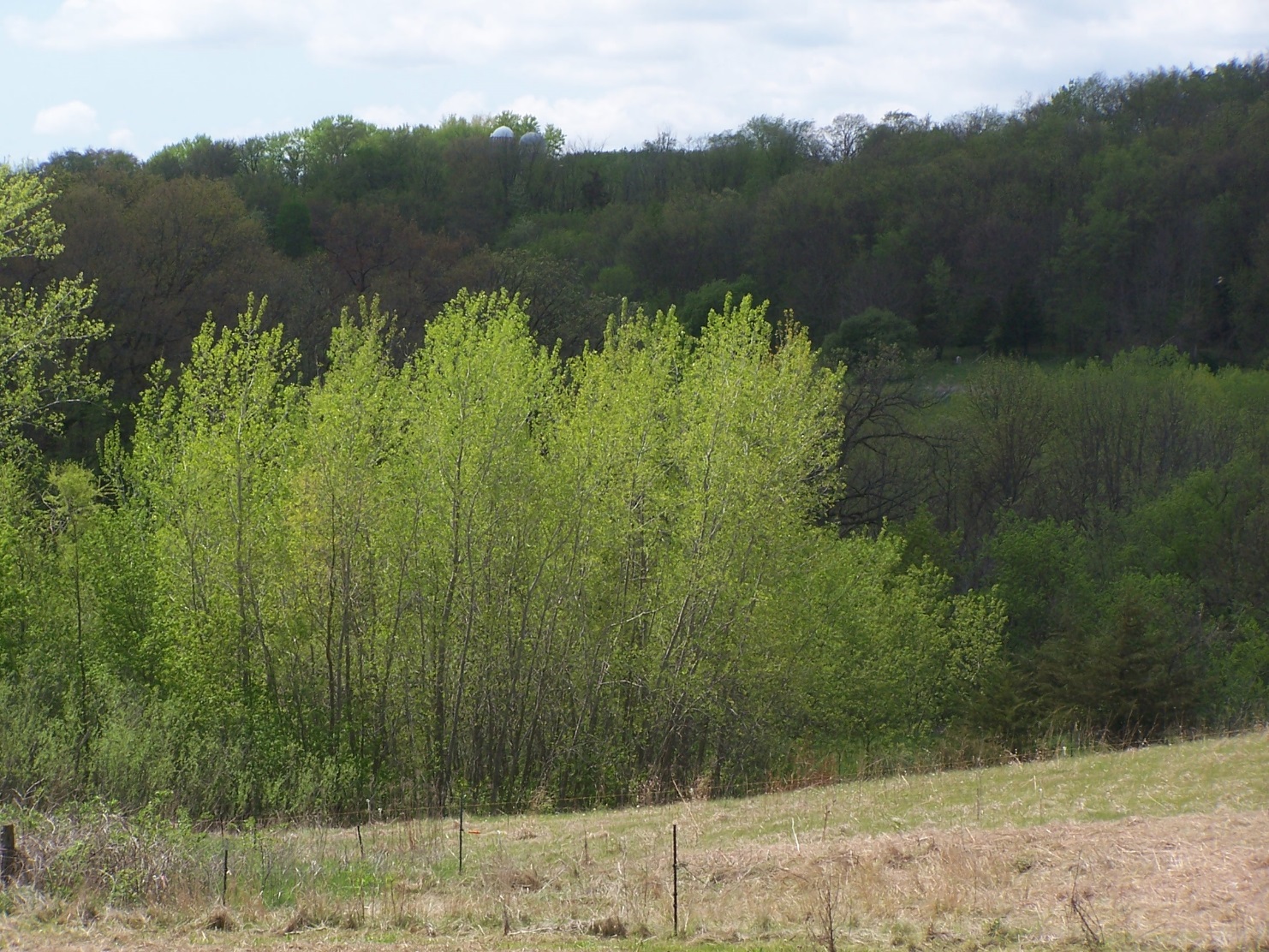 Now move on to the south slope
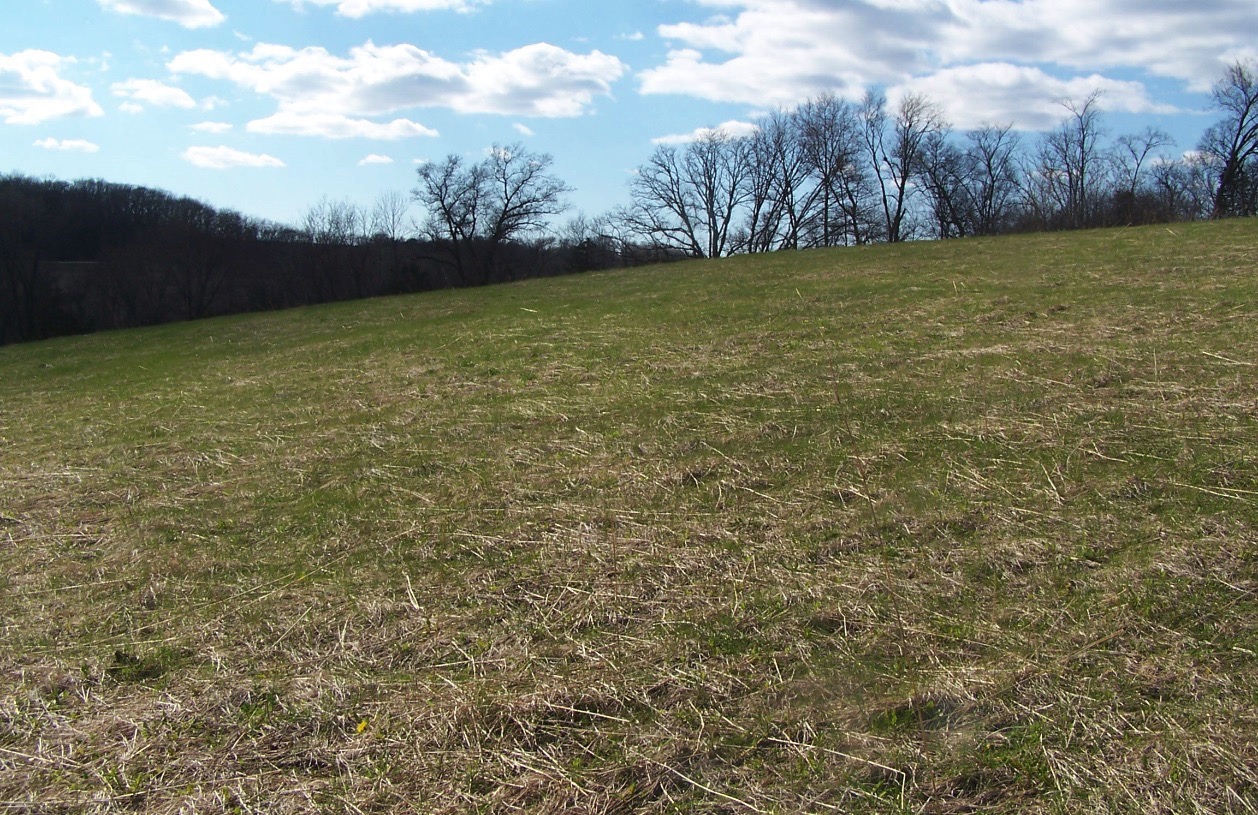 Starting up the south slope
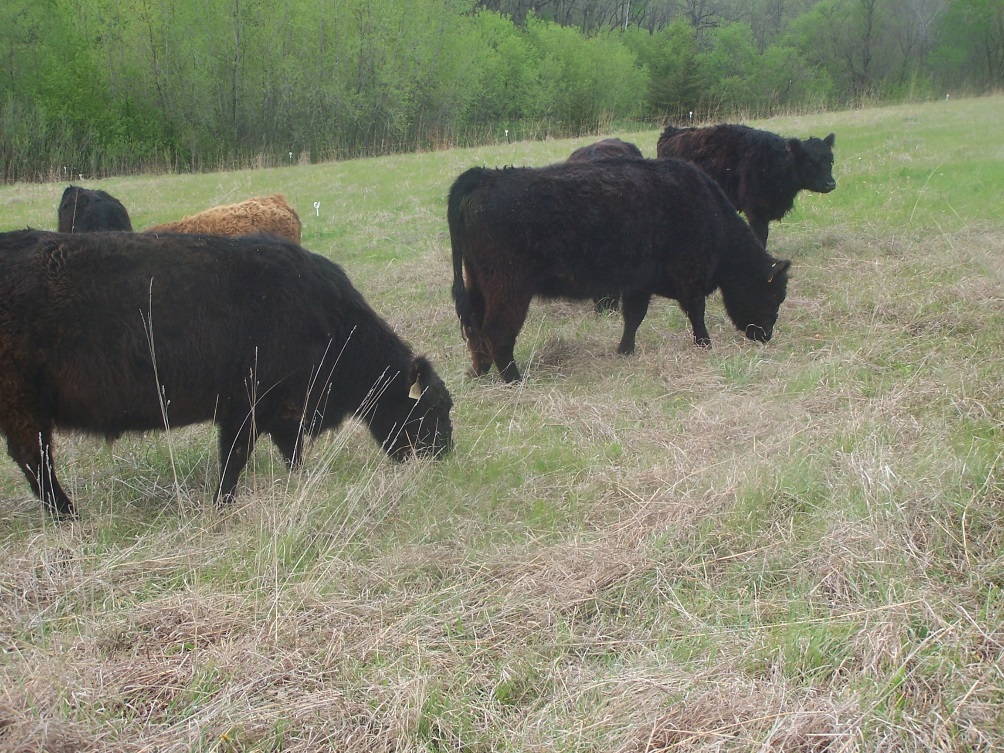 Actually quite content
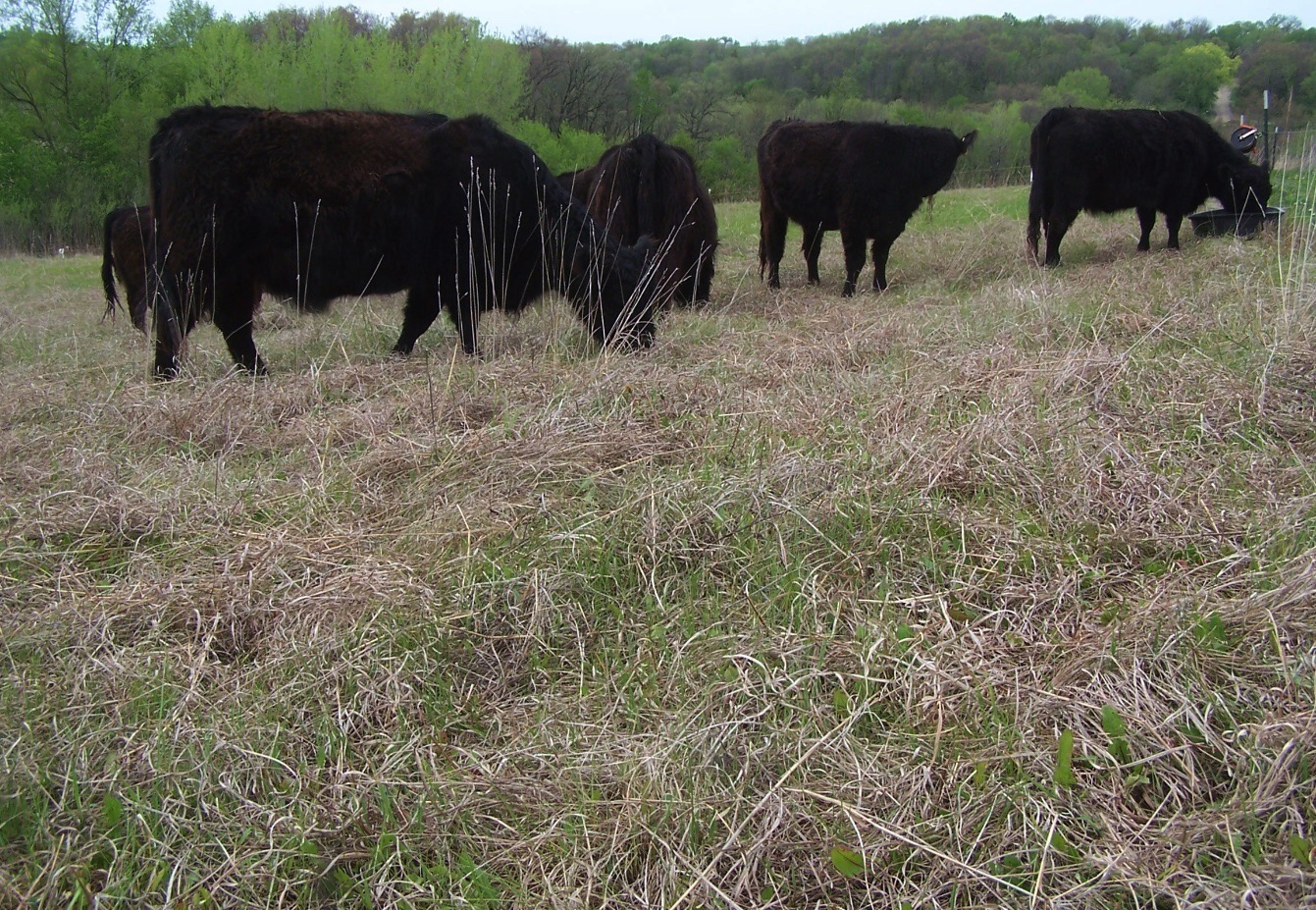 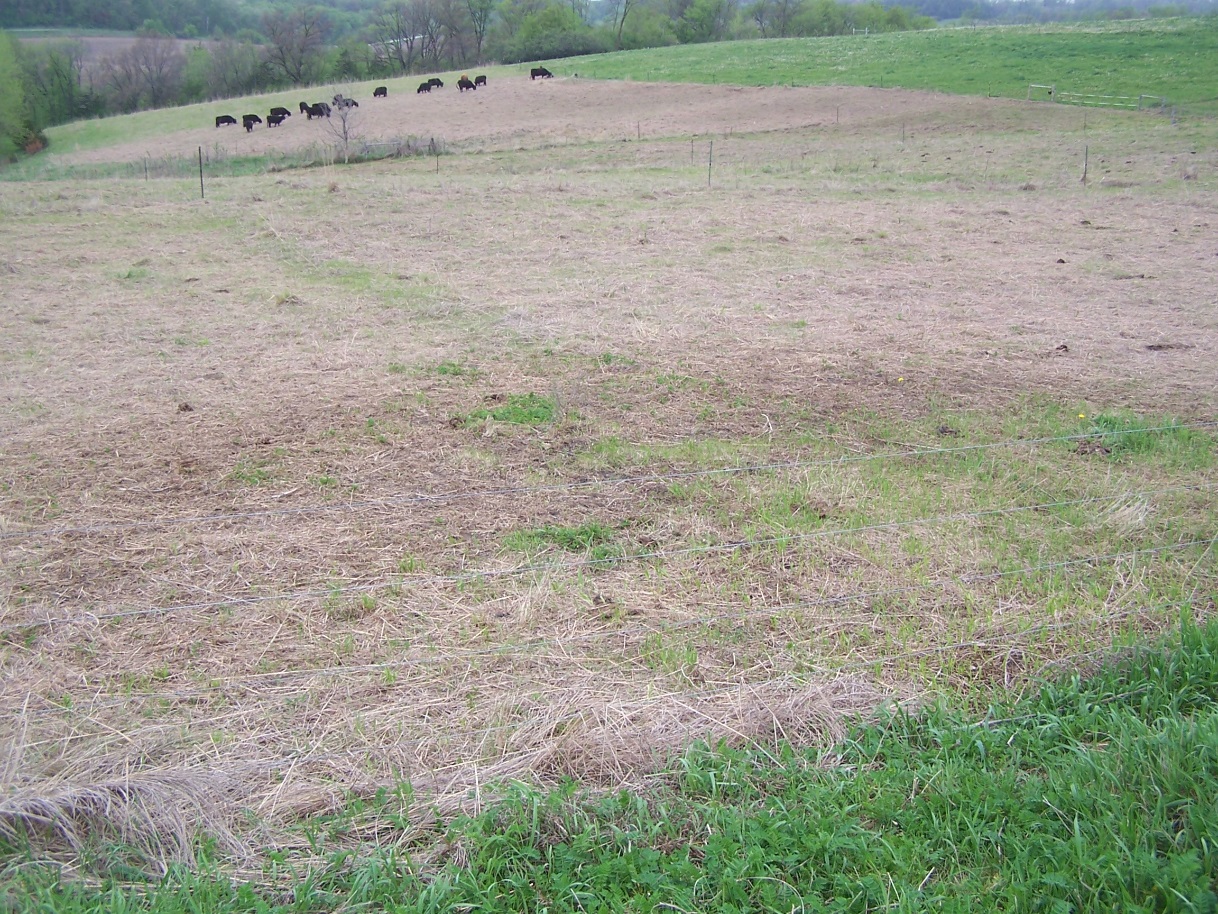 Halfway across the south slope
Just working away at getting the green stuff.
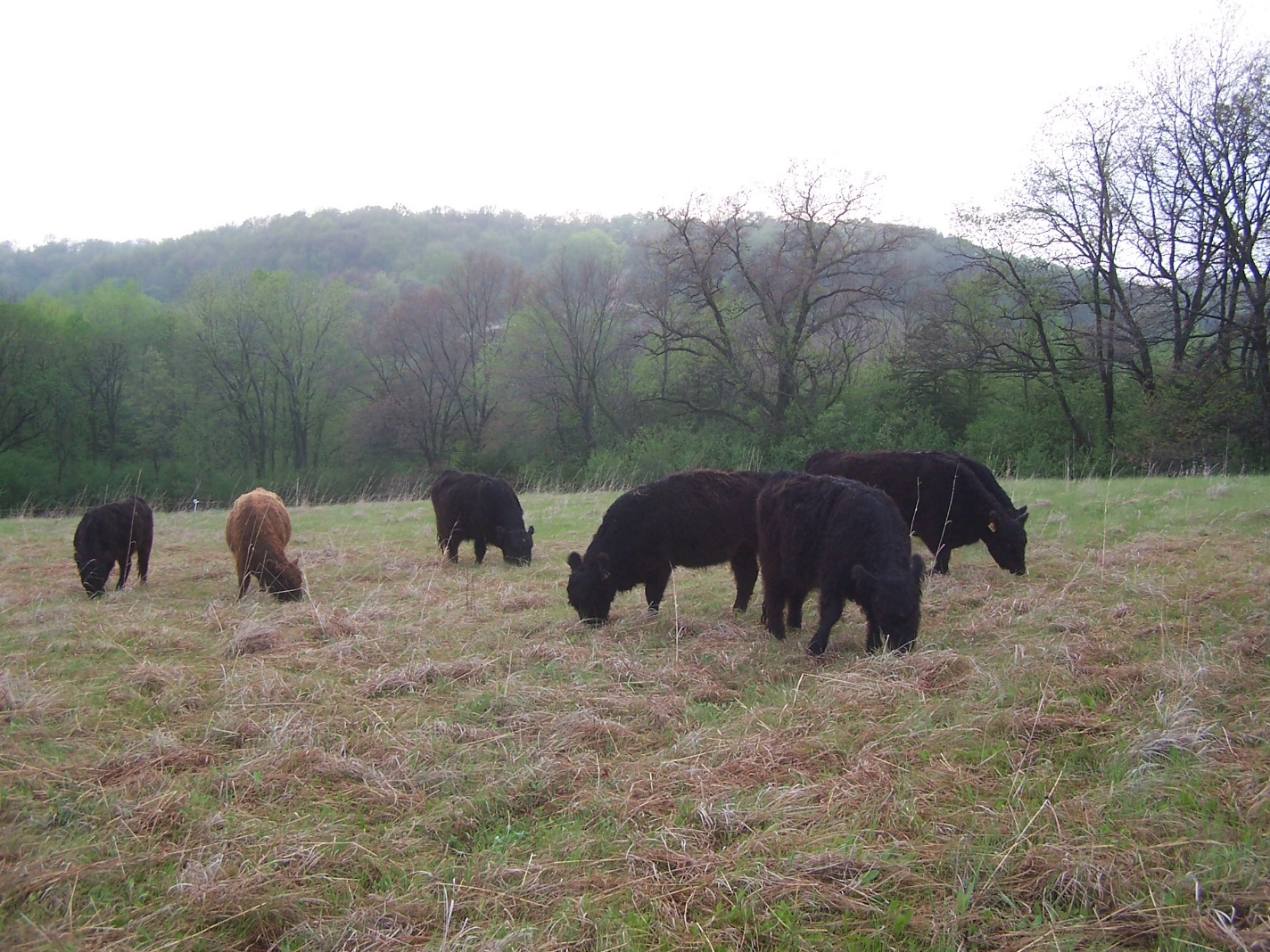 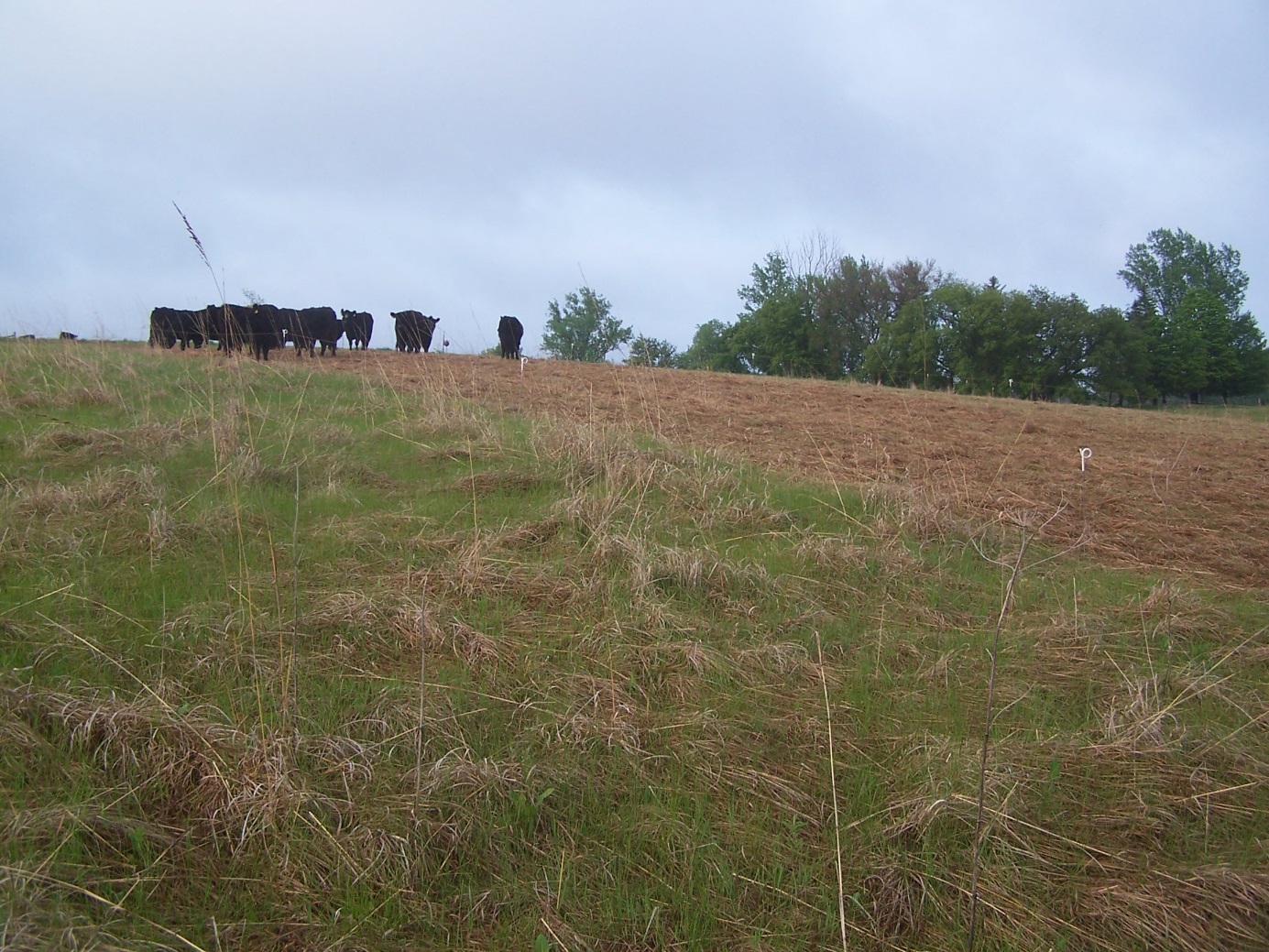 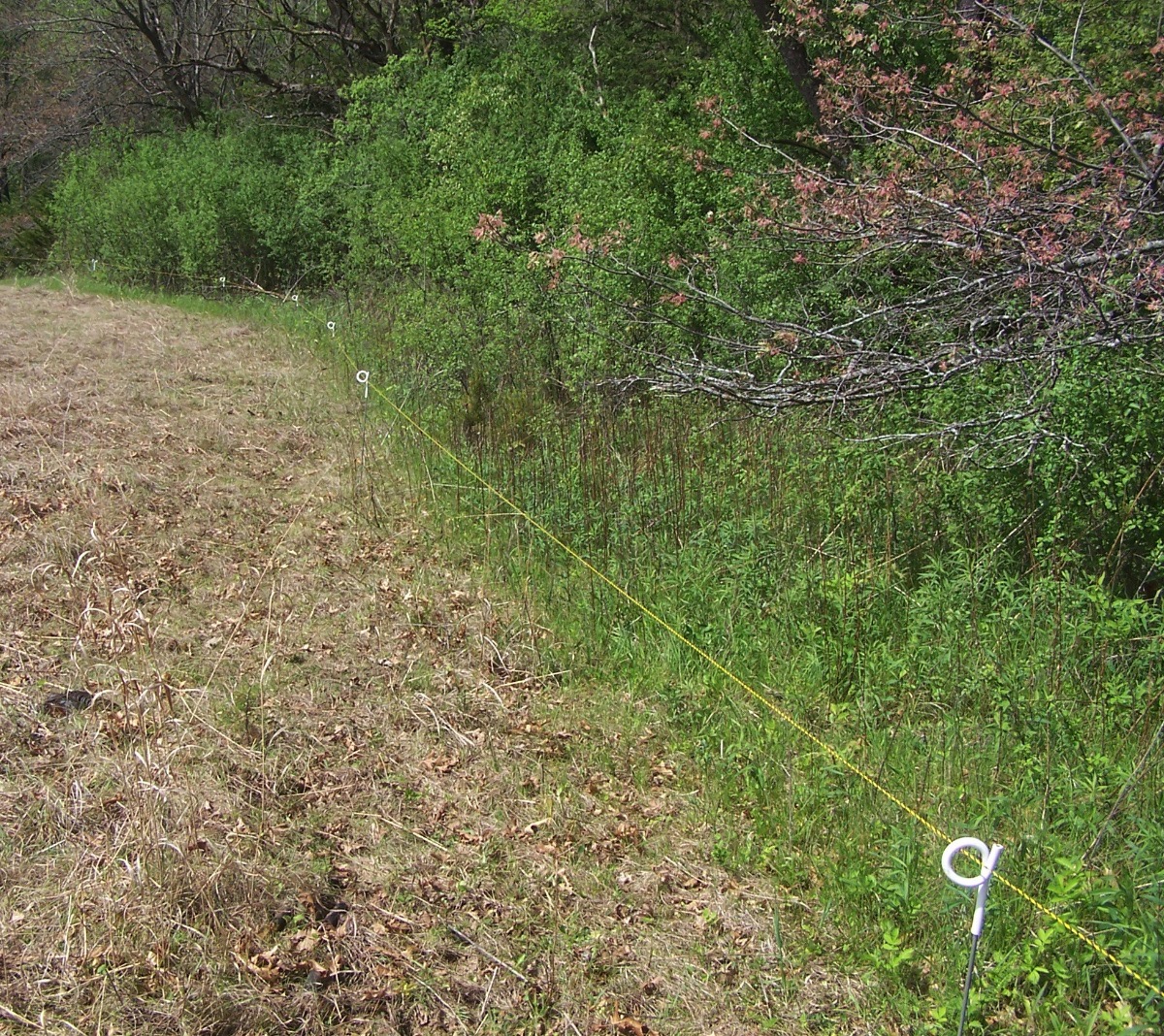 They cleaned up all Goldenrod along the edge of field
Finishing the south slope
Finished up weeding in the Bluestem for this season and now on to the cool season pastures.
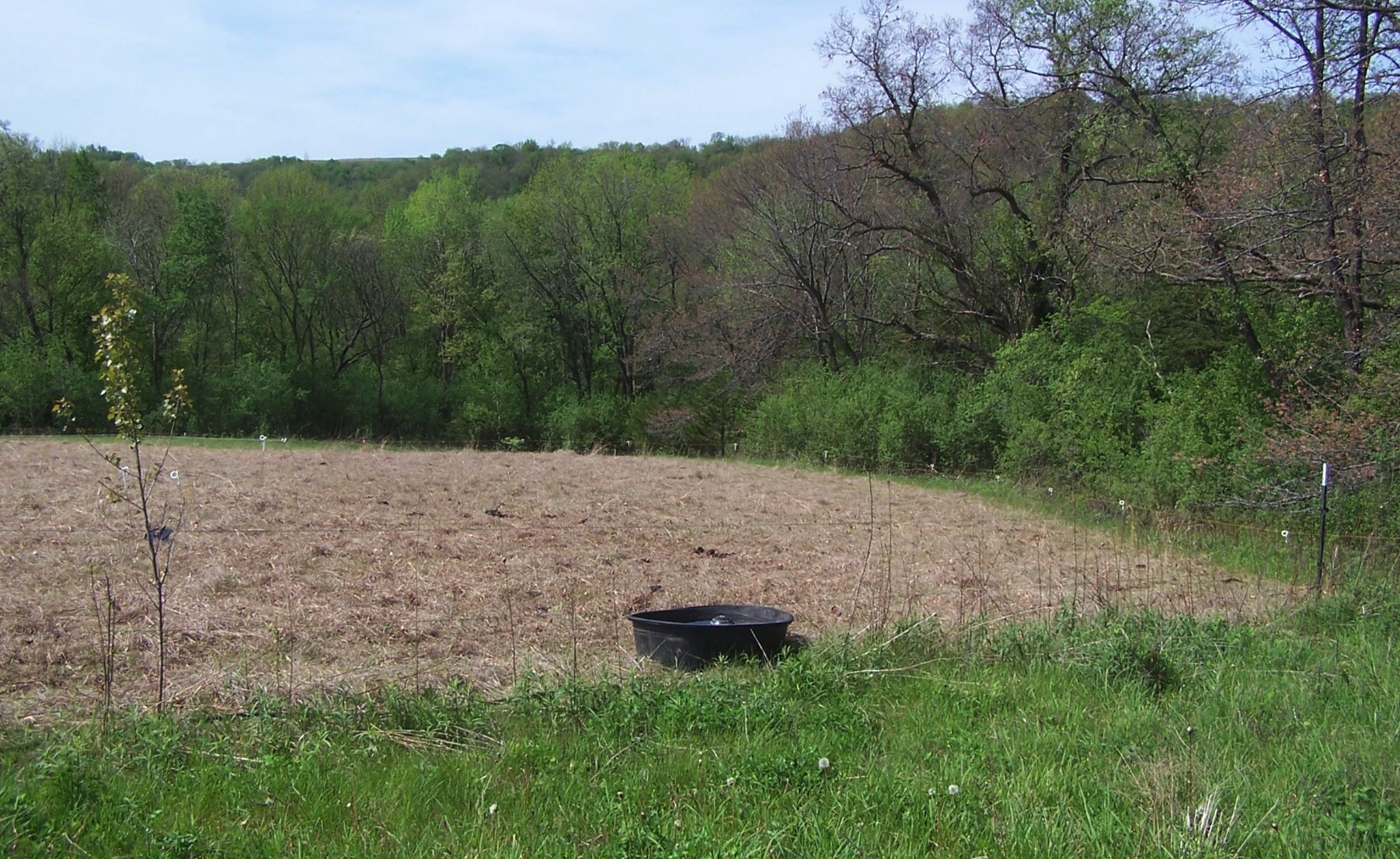 A problematic weed to note: Crown Vetch
Very early so it gets ahead of other plants

Very aggressive

Very leafy so it shades out competition easily

     But it’s also 

Very palatable
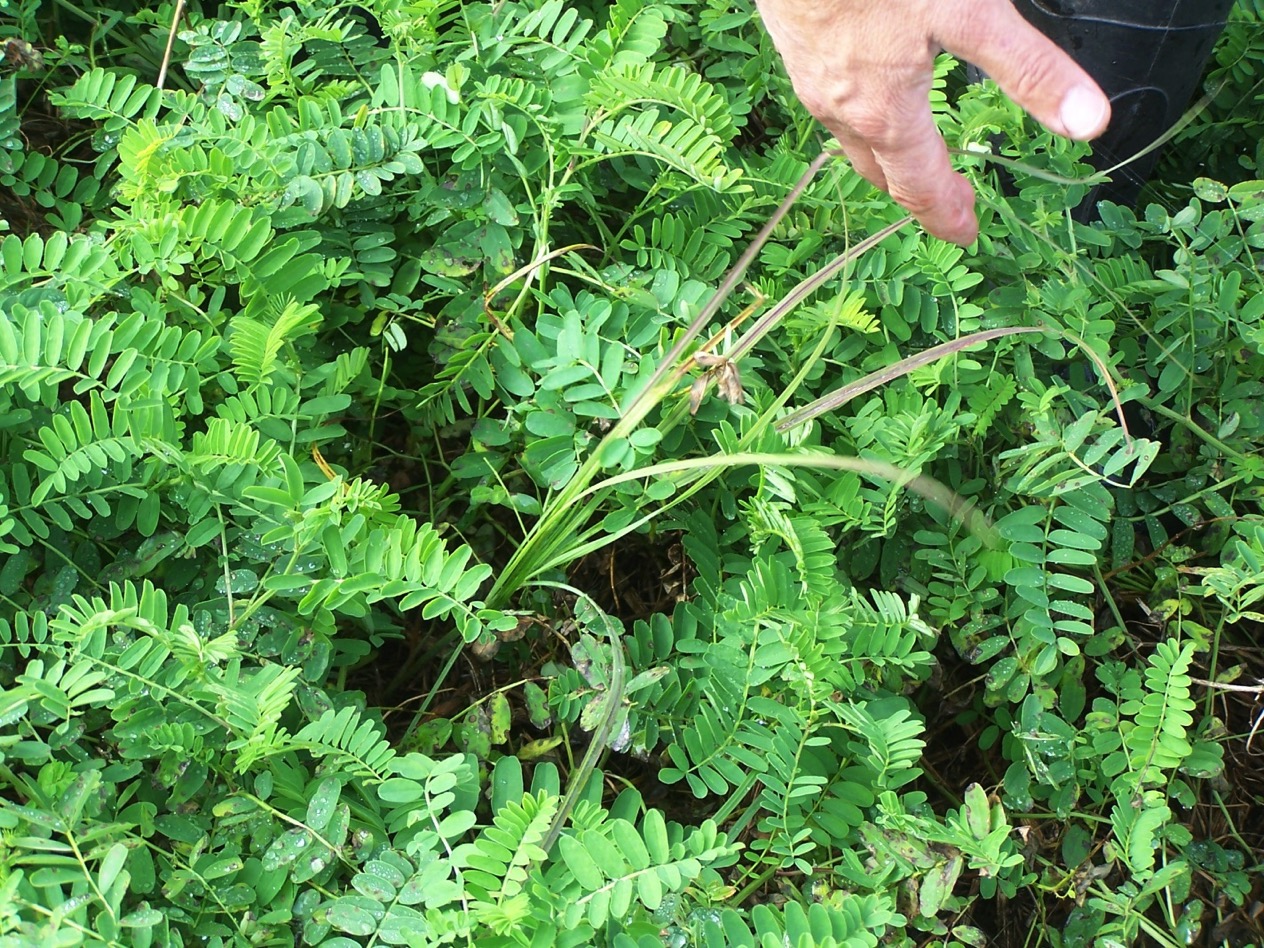 Crown vetch before…
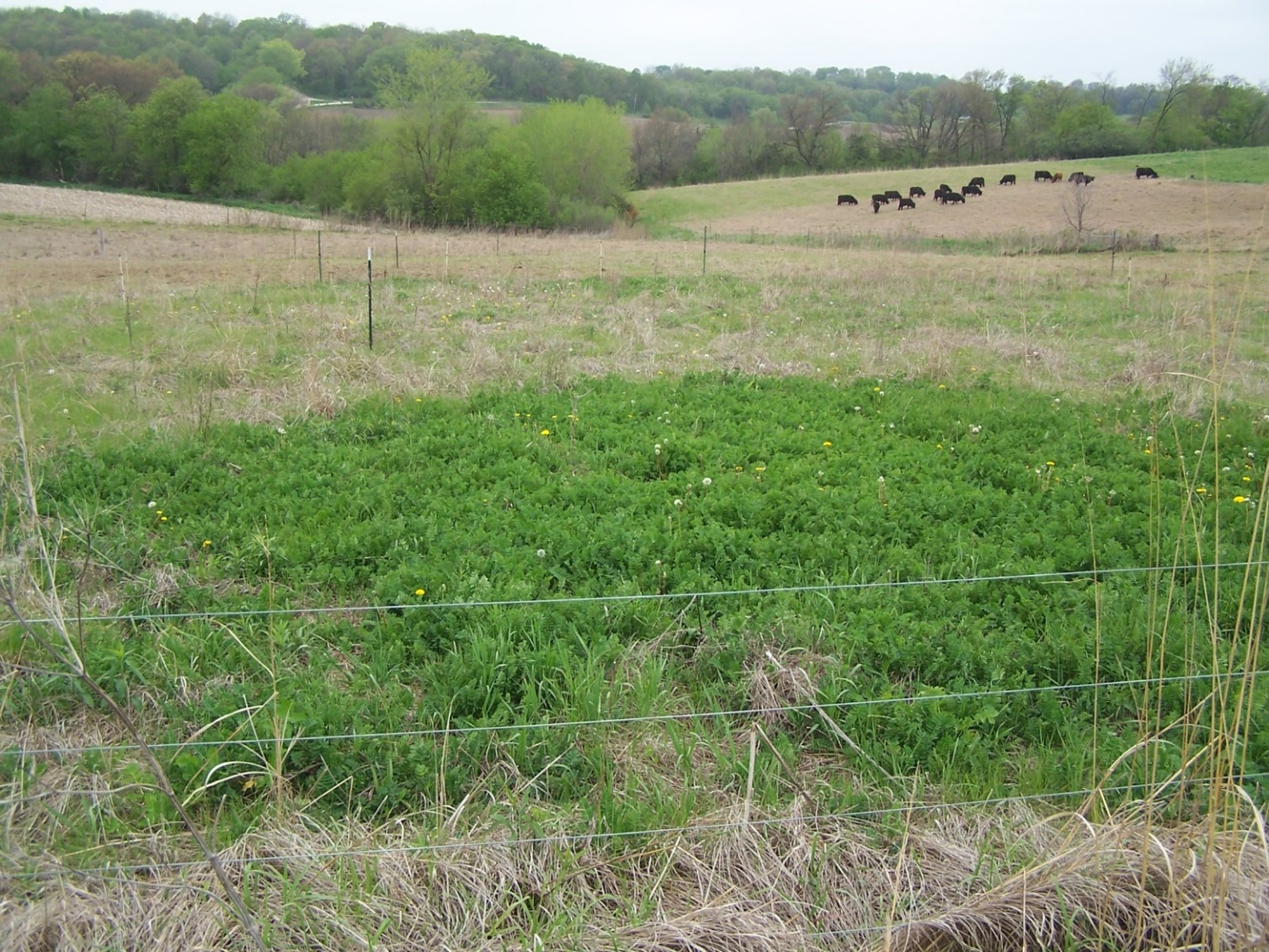 The vetch in the grazed paddock
Crown vetch after, reduced to one pile.
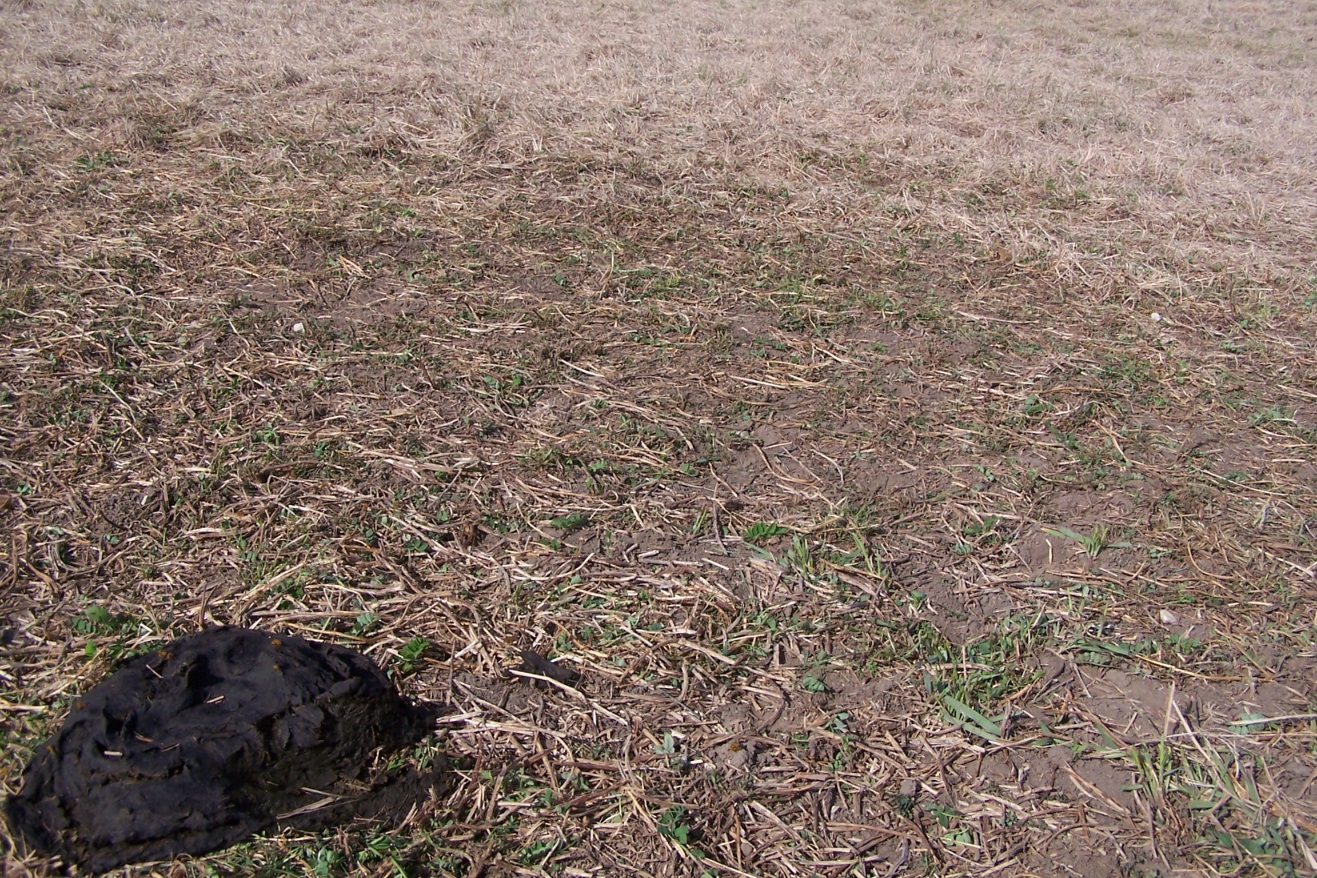 How the research was done.
Our collaborator Howard Moechnig had the experience with setting up an experiment of this type, and the plant identification skill which was necessary for good accurate information.
Howard came out and we walked the fields and chose two adjacent paddocks for the data collection. One paddock became the control which we would not graze and the other next to it would be grazed.
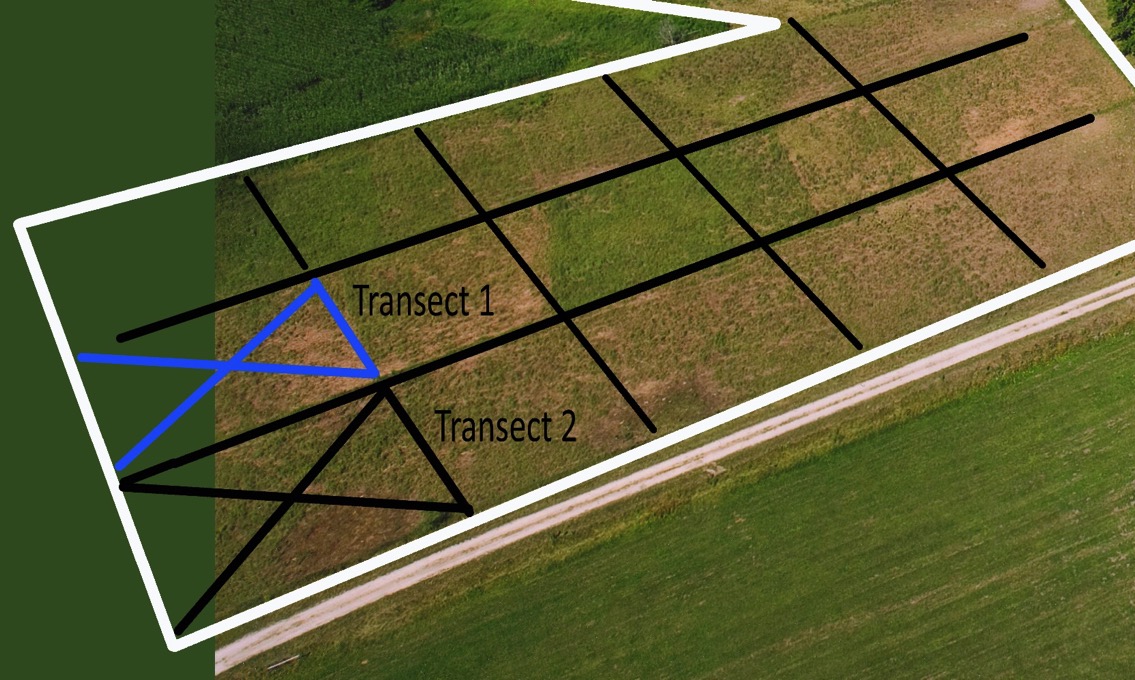 Transect system set up by Howard
Each transect was designed on the 8 points of the compass. One steel T post was set in the center of each and lighter weight fiberglass posts were used for the 8 points off of the center.

Plant identification was done at one foot intervals along a cloth tape pulled to each point from the center.
Howard making a record of each plant found at 1’ intervals along a line of the transect
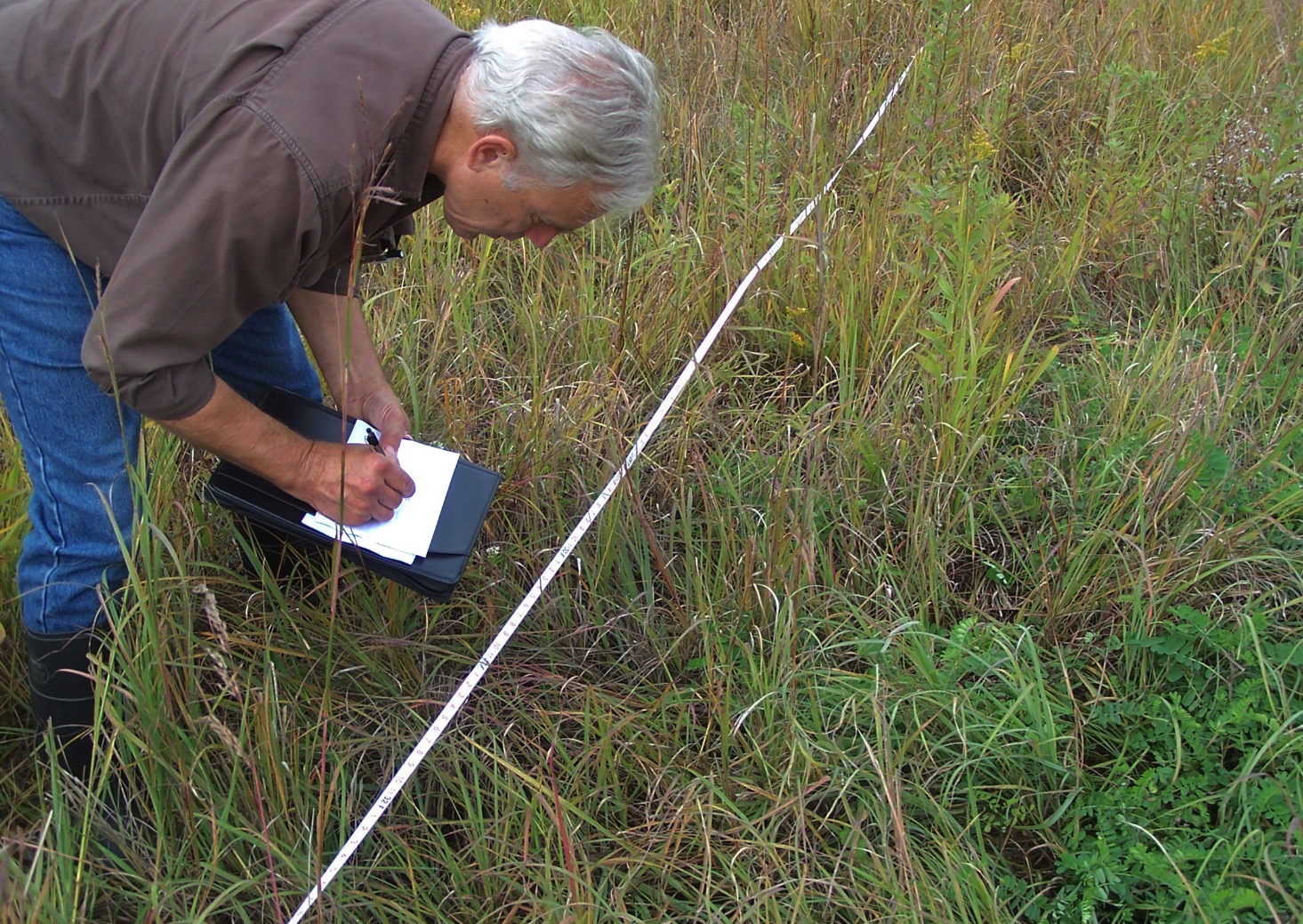 Howard did the work of  transferring the information to a spreadsheet for analysis

Two 3’x3’ sections were also clipped, dried, sorted, and weighed by species

Like doing an inventory of a pile of hay. 
This gave Howard the yield data to look at
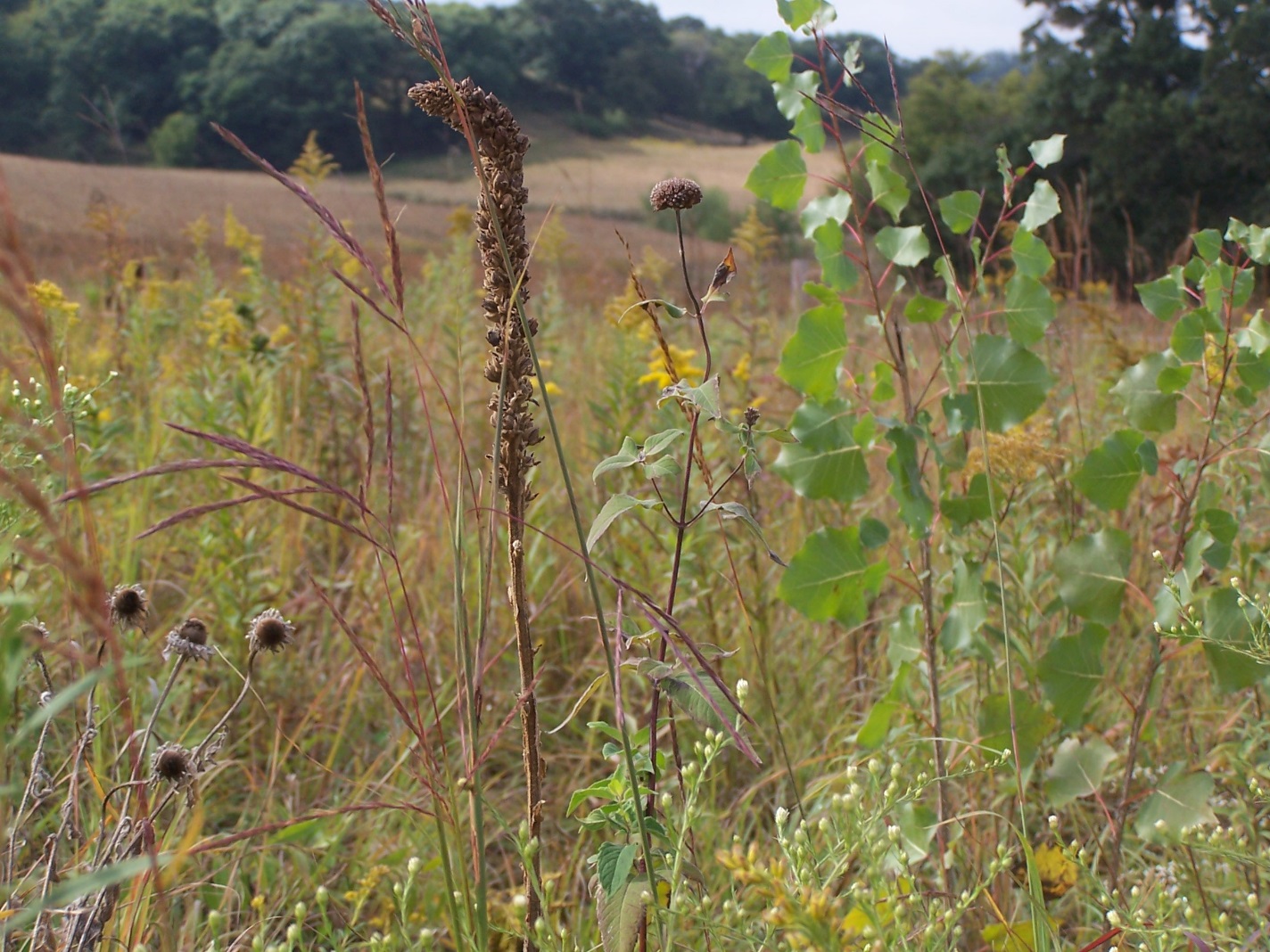 One big thistle. This must have been the Platte thistle?
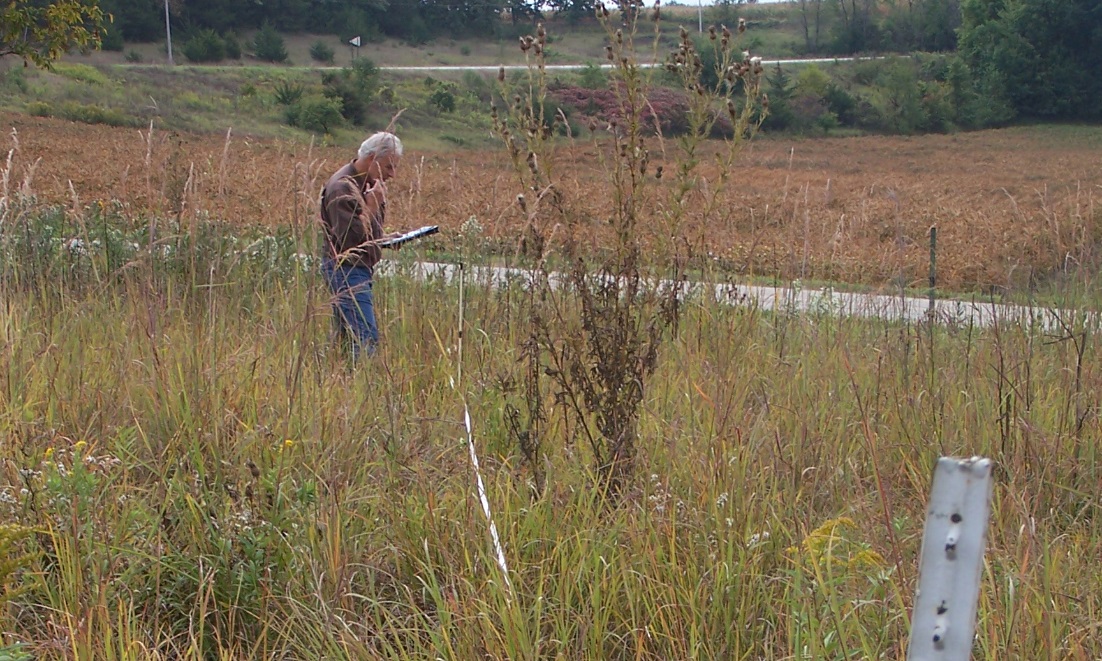 Clipping & weighing data
Transect data
Our conclusions are
The grazing is thickening the stand of Big Bluestem and Indian Grass along with it.
Canada goldenrod declined In the grazed area vs. the control where it increase.
Kentucky Blue grass did well based on the clipping data.
No grazing pressure on the crown vetch was allowing it to continue it’s spread.
The broadcast seeding of the legumes did not work at all.
Testing germination of the native legumes
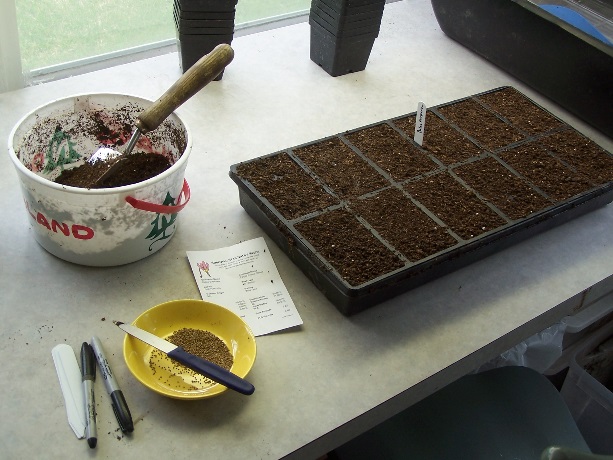 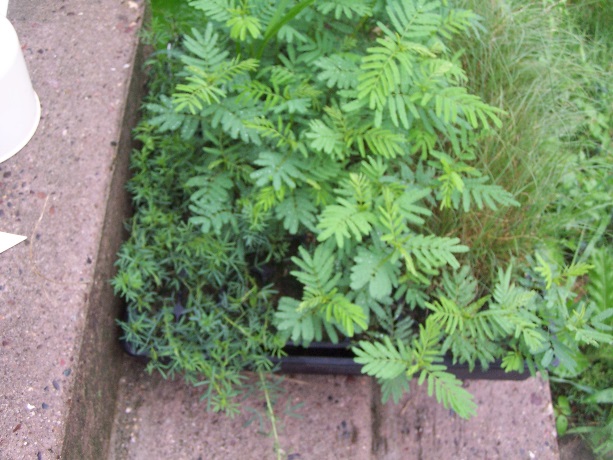 Purple Prairie Clover  &  Illinois Bundle Flower
Tall Grass!
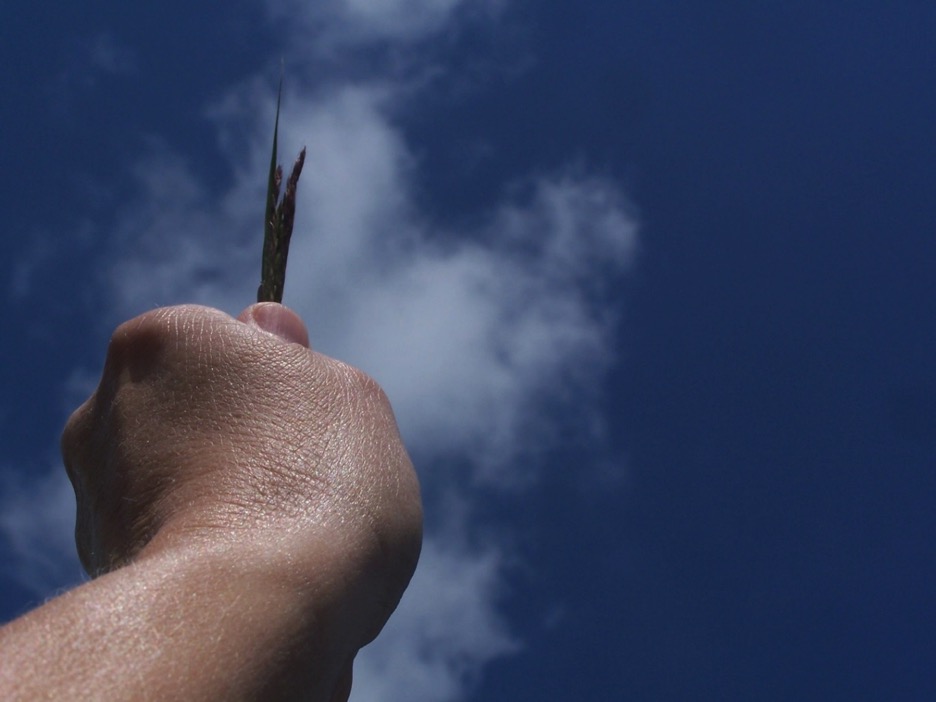 Heifers after summer grazing Big Bluestem
Regrowth in the heavily trampled area from spring graze
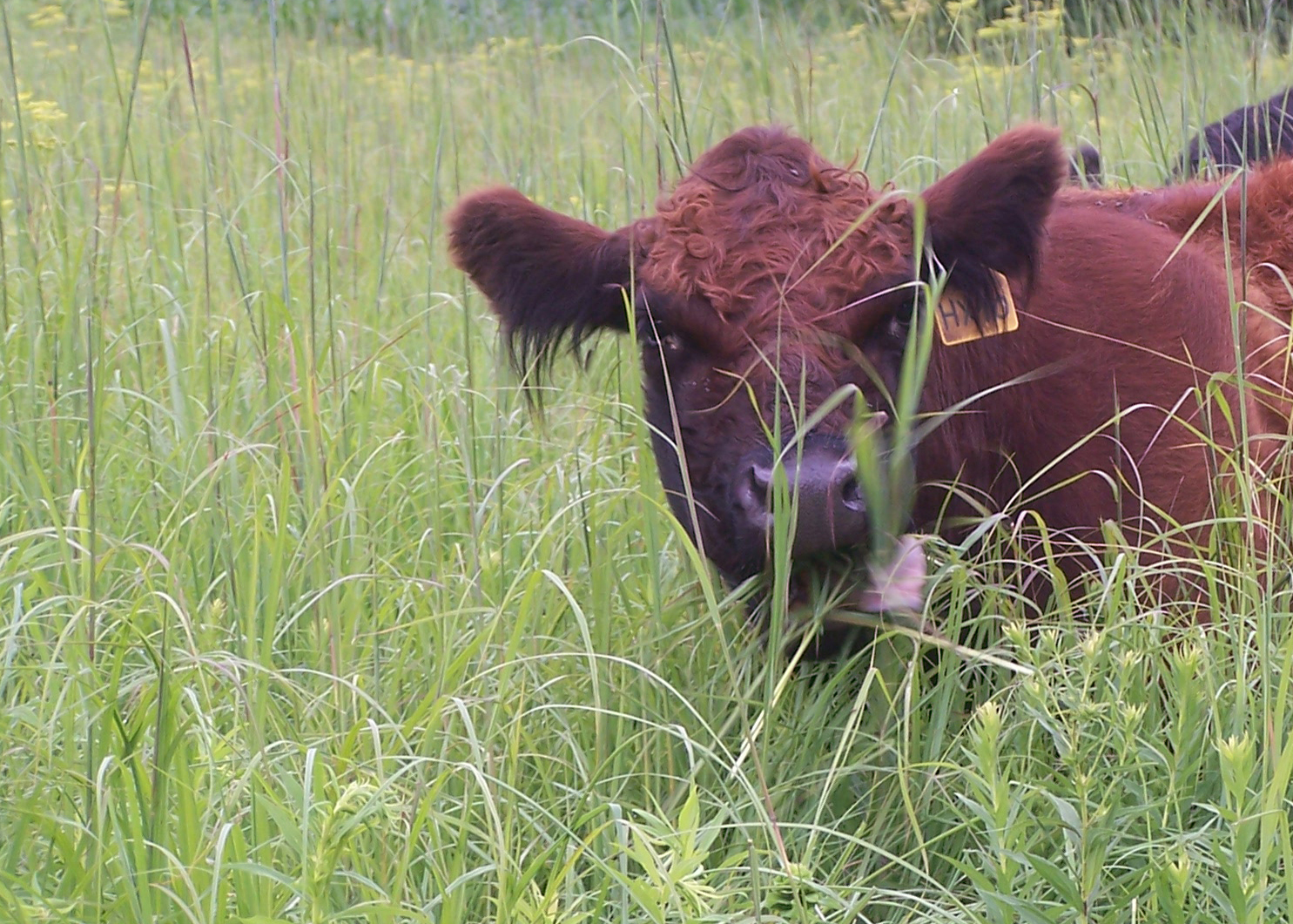 Blades of grass over 48” tall
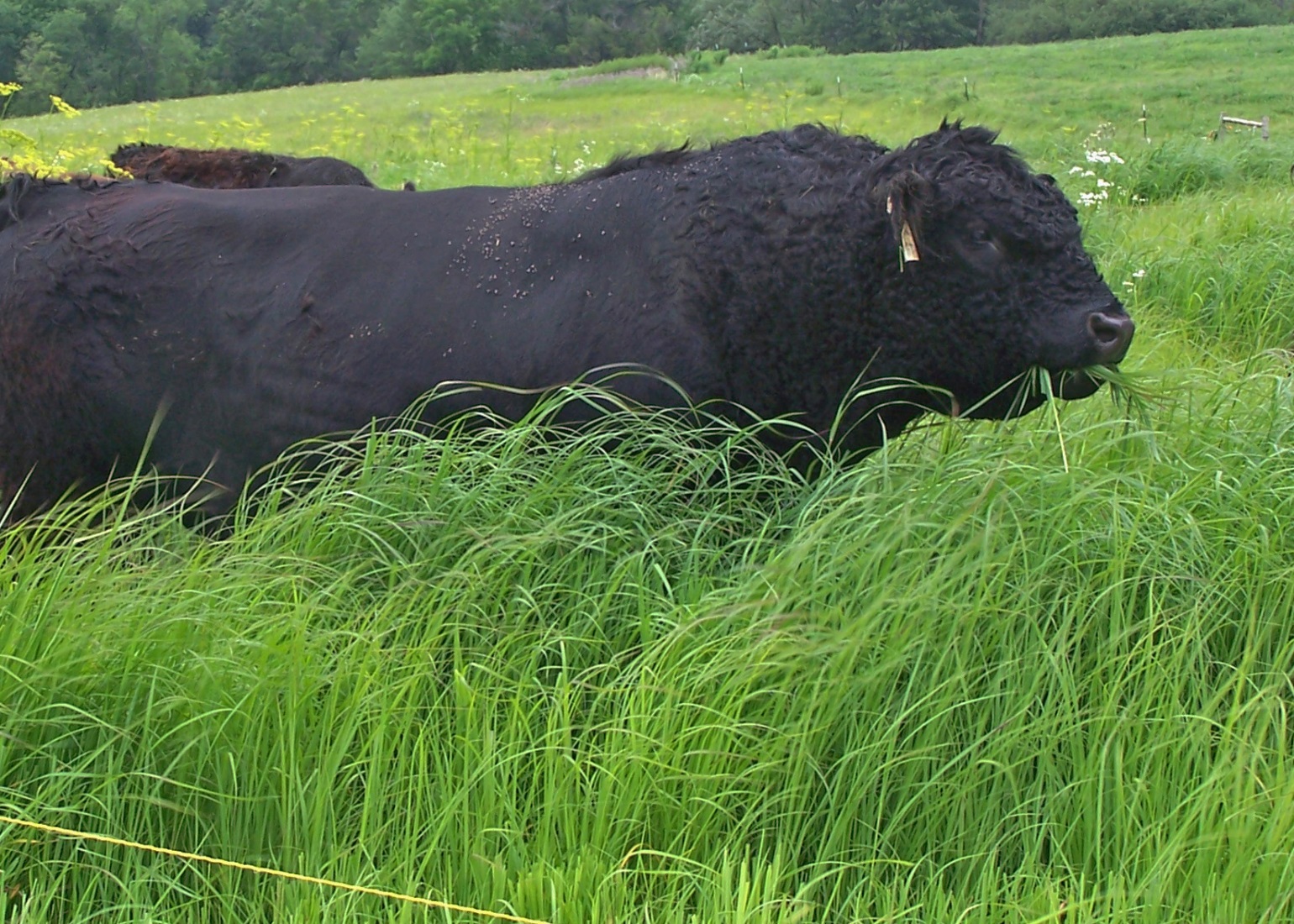 Calves like to hide in the tall cover it provides
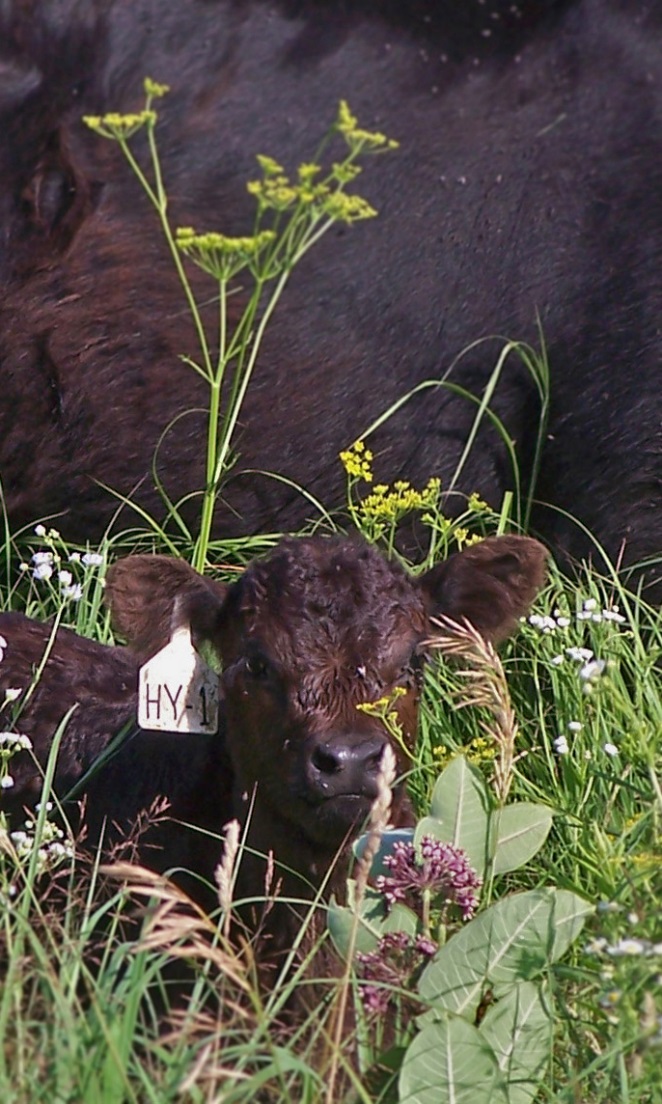 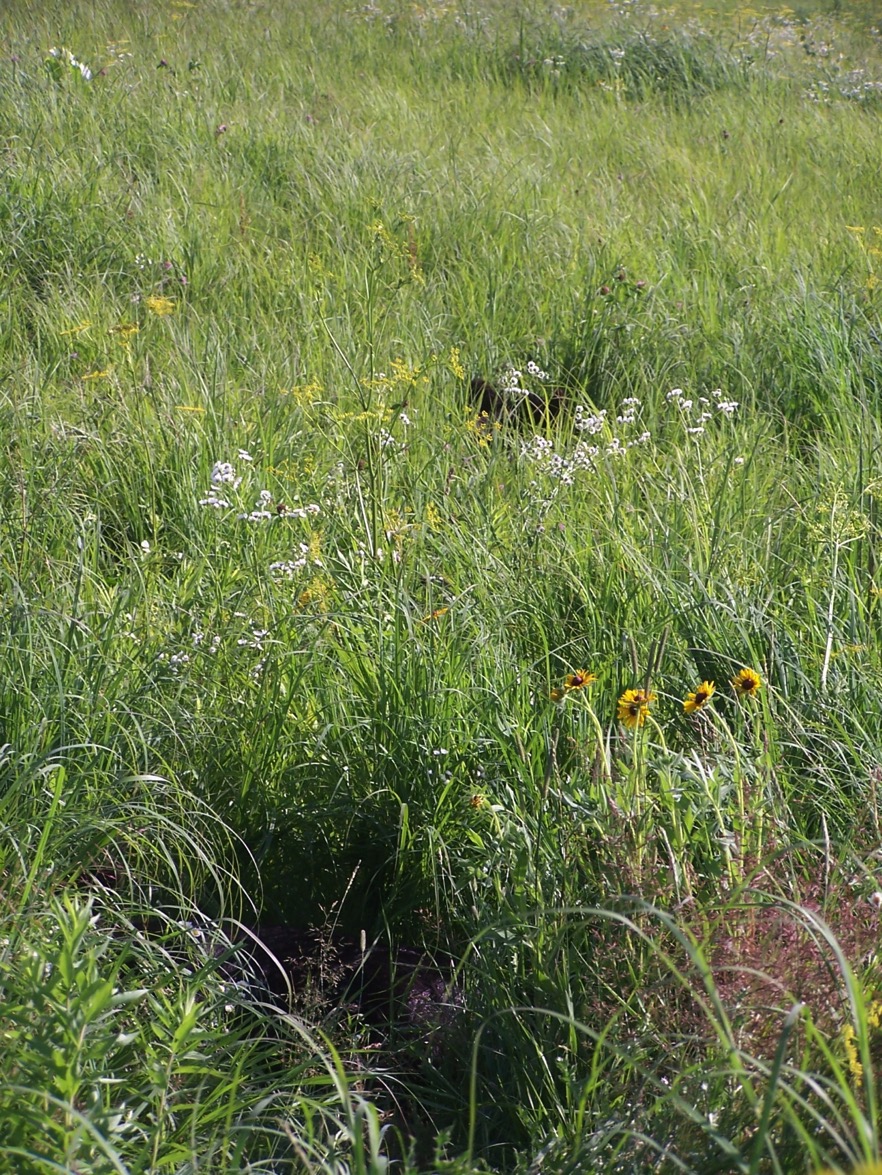